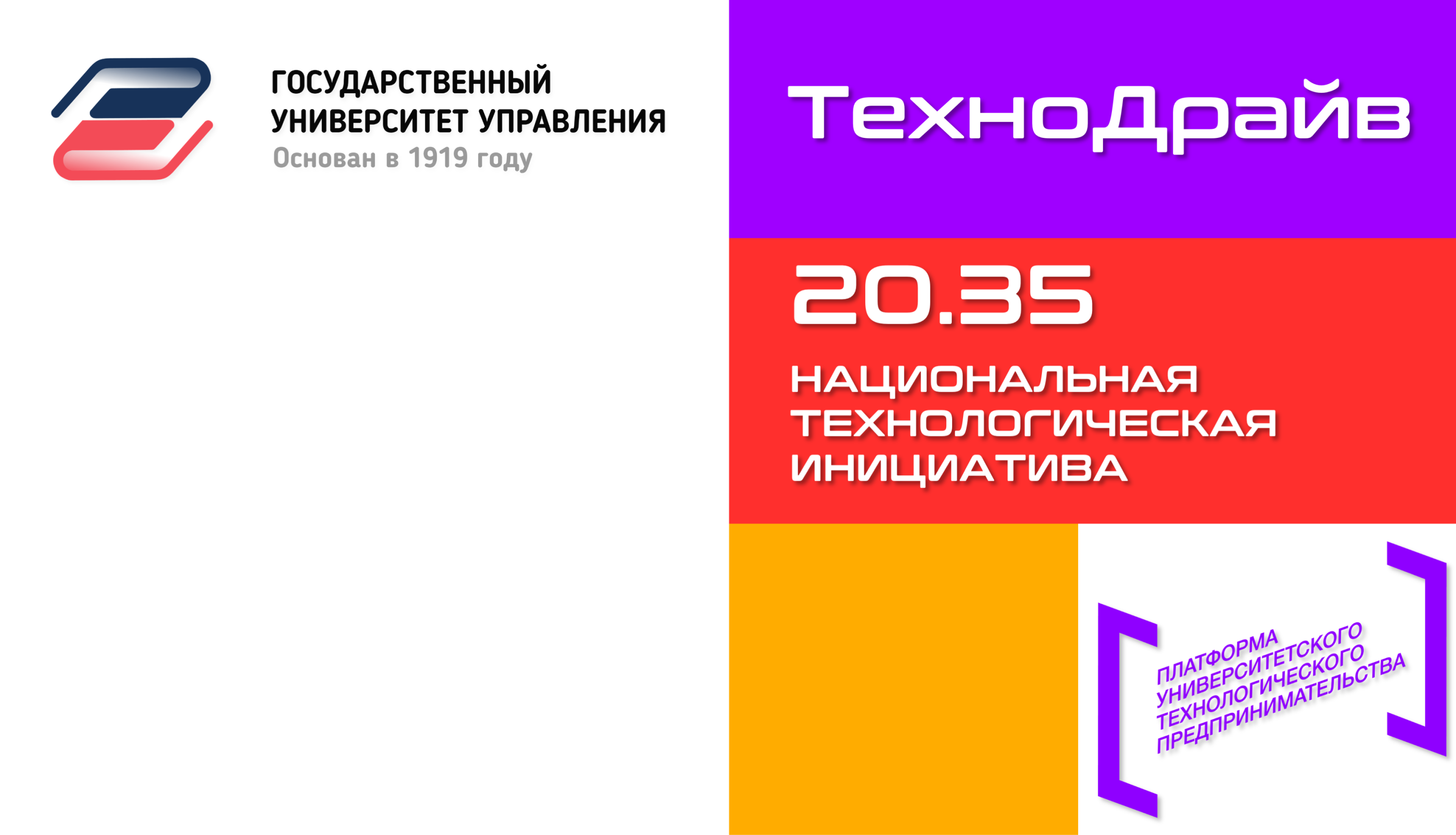 ВИРТУАЛЬНАЯ РЕАЛЬНОСТЬ В МЕДИЦИНСКИХ ВУЗАХ
Члены проектной группы:
Варданян Эльмира
Силаева Алёна
Лукманова Лиана
2
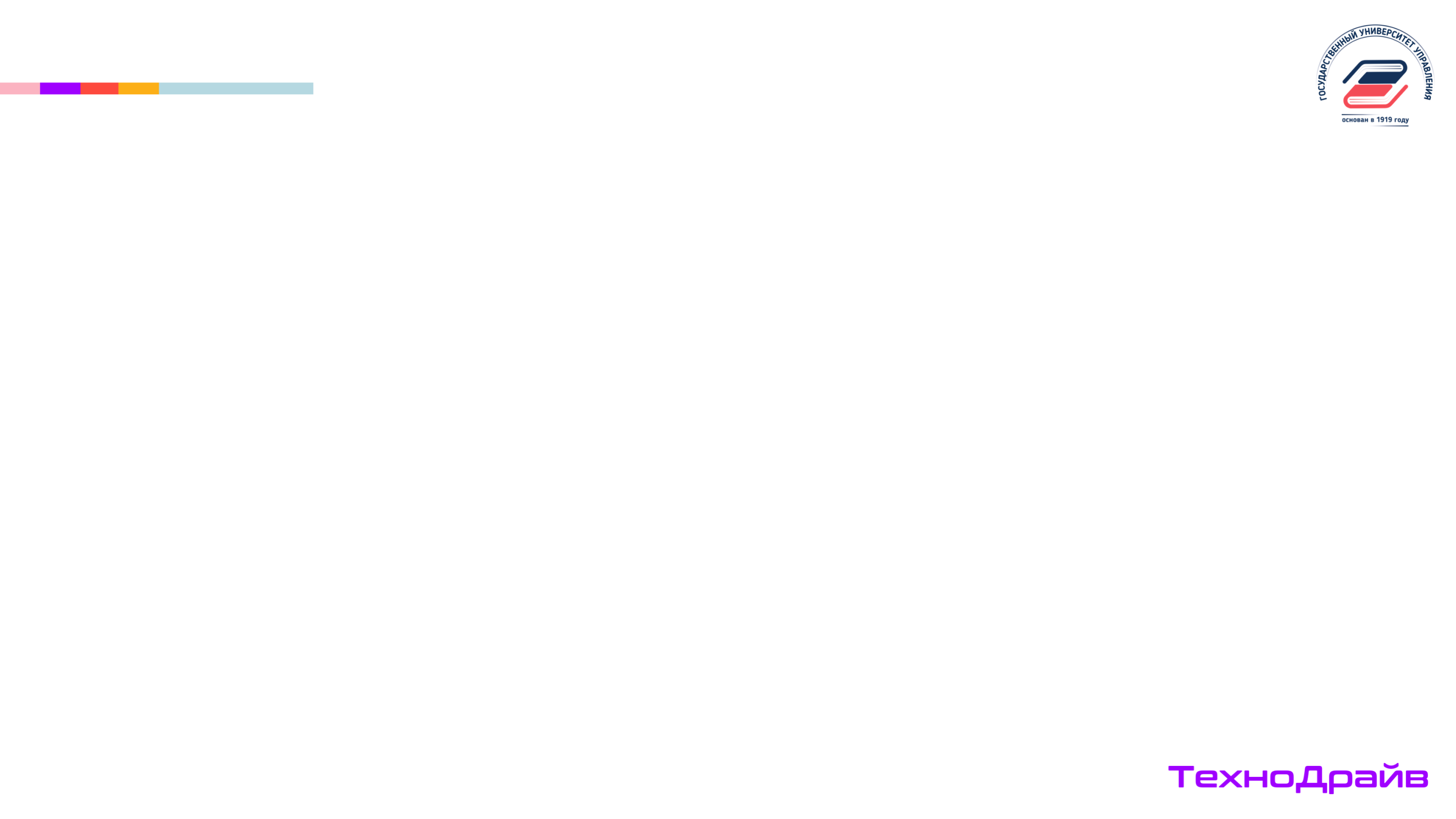 Название раздела
ОПРЕДЕЛЕНИЕ ВИРТУАЛЬНОЙ РЕАЛЬНОСТИ, ИДЕЯ И ЦЕЛЬ
Виртуальная реальность (virtual reality, VR) — виртуальный мир, создающий полную иллюзию присутствия с помощью органов чувств человека: осязания, слуха, зрения. При этом виртуальная реальность способна имитировать как действия, так и реакции на них. Пользователь испытывает гравитацию, свойства различных материй (воды, песка и т.д.), силу удара и пр., ощущая все это совершенно реально, как и в жизни.
ИДЕЯ:
Дать возможность студентам практиковать свои навыки в области хирургии без вреда для здоровья человека.
ЦЕЛЬ:
разработать качественное ПО для VR-очков в сфере медицины.
3
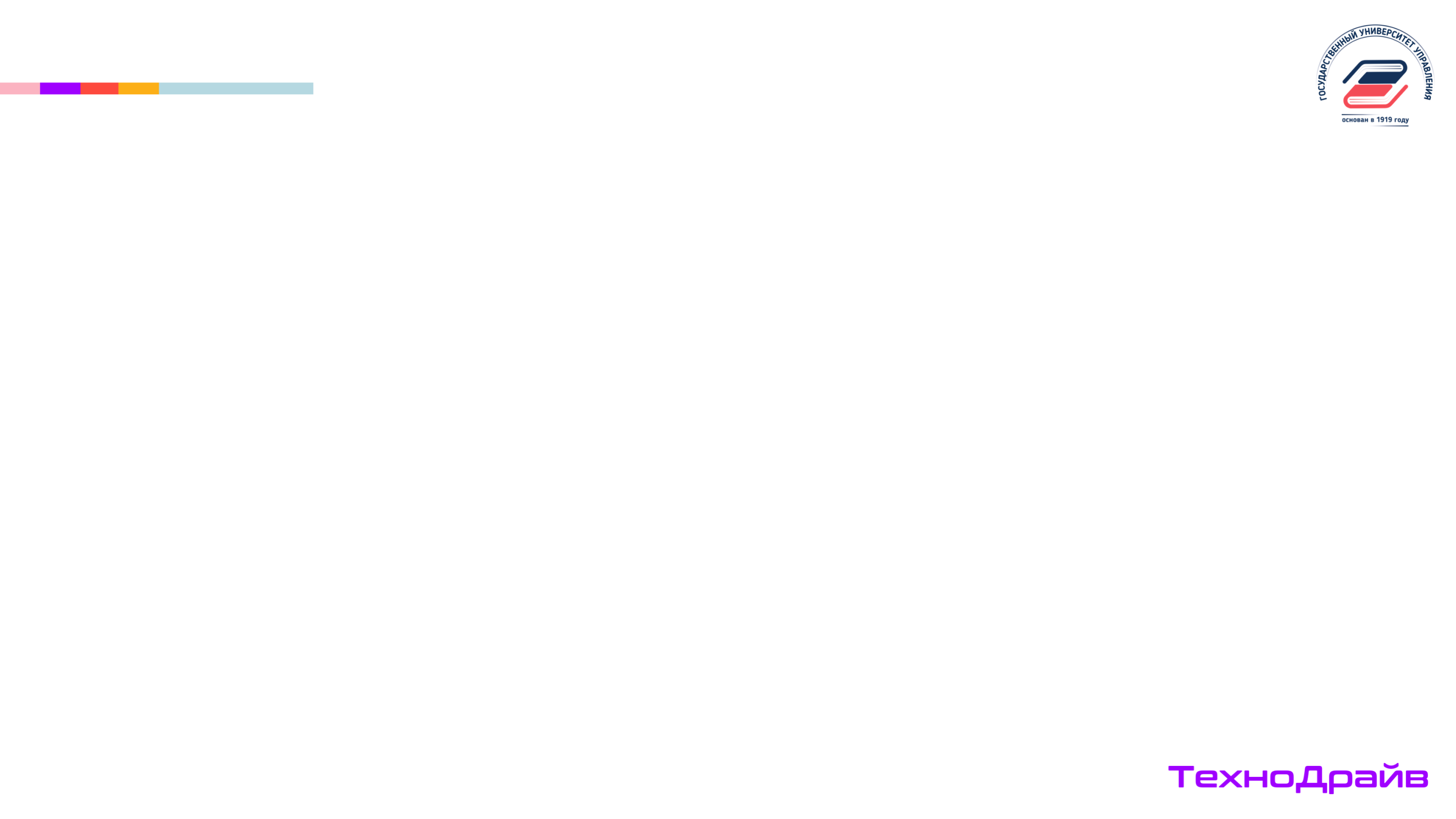 Название раздела
ПРОДУКТ И ЦЕЛЕВАЯ АУДИТОРИЯ
ПРОДУКТ:
сами очки и готовое программное обеспечение для VR-очков

ЦЕЛЕВАЯ АУДИТОРИЯ
медицинские высшие учебные заведения
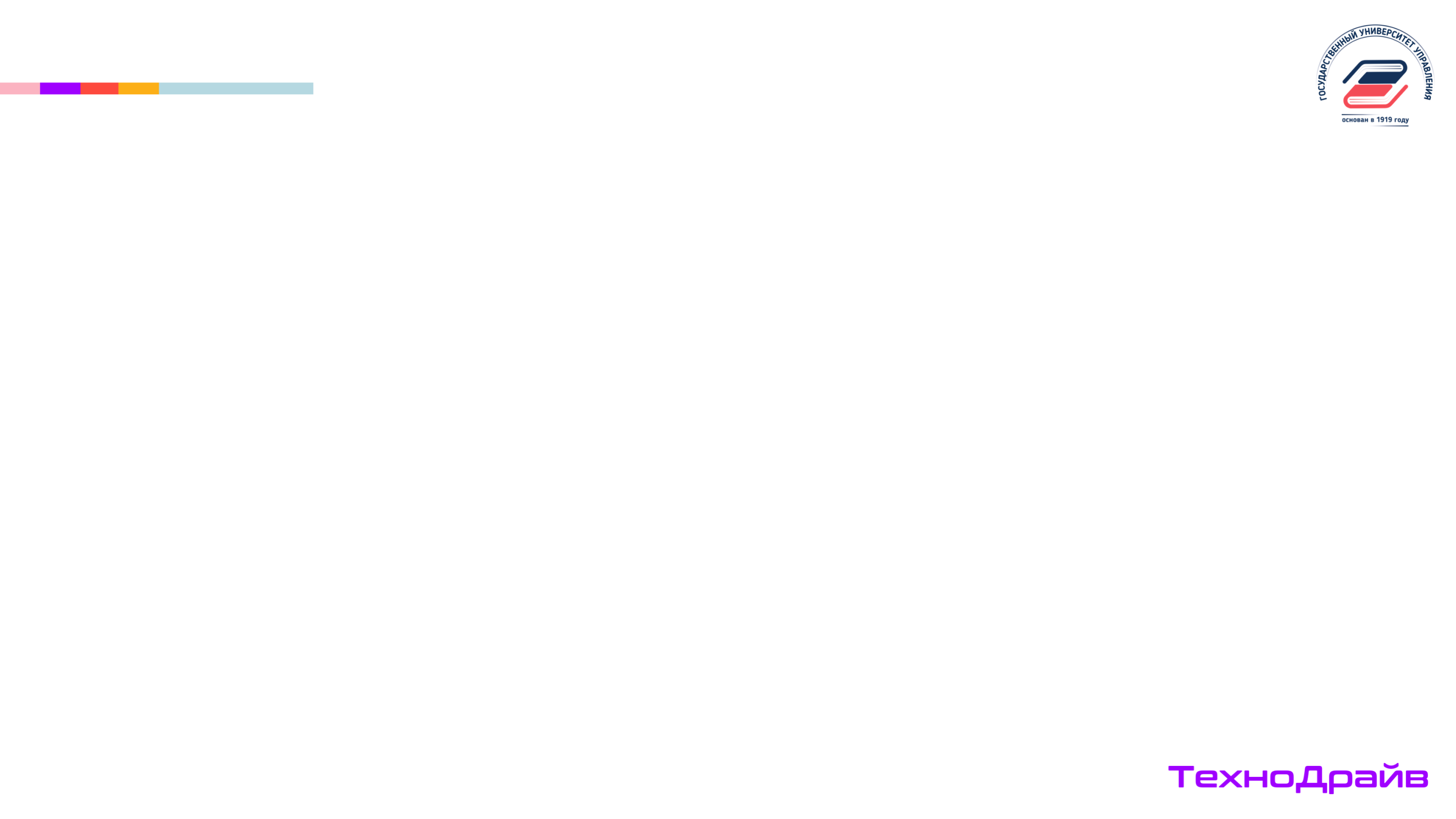 4
Название раздела
ЦЕЛИ ПО SMART
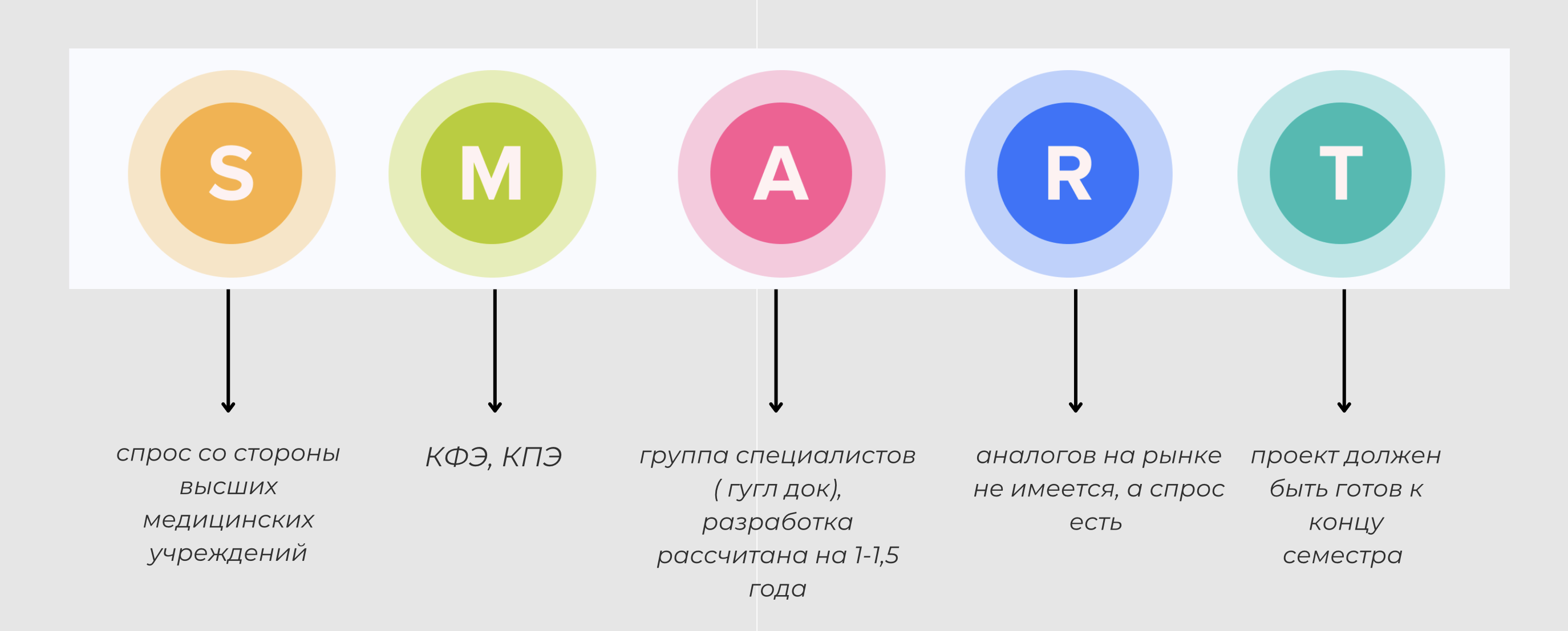 3
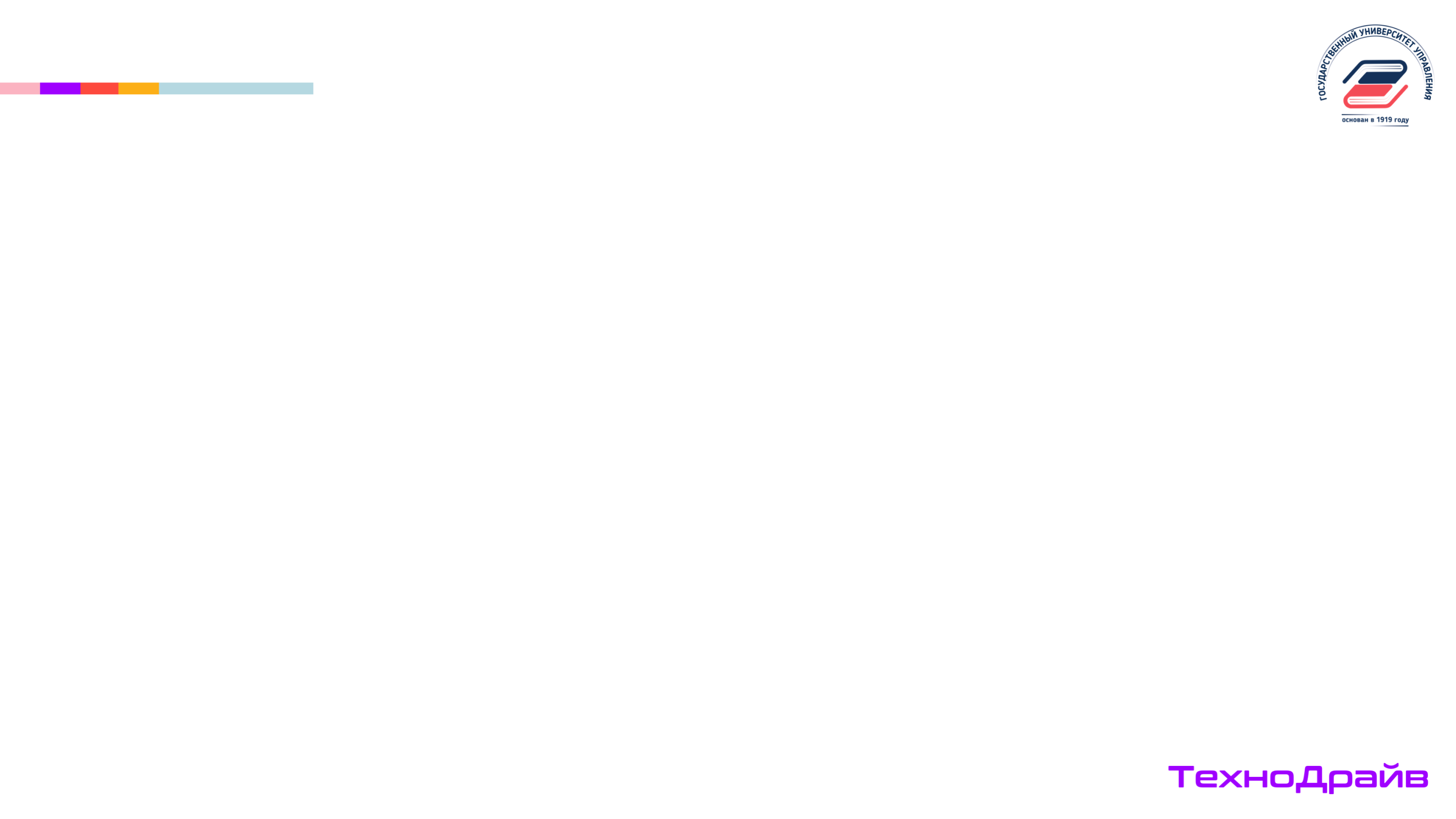 Название раздела
ОПИСАНИЕ ПРОДУКТА
Составляющие очков - специальные шлемы, очки, костюмы, перчатки, мониторы.

Симуляторы воспроизводят реакцию реального организма в обычной обстановке или в экстремальных условиях

С помощью VR-тренажеров можно научиться проводить УЗИ, эндоскопию и прочие диагностические процедуры
3
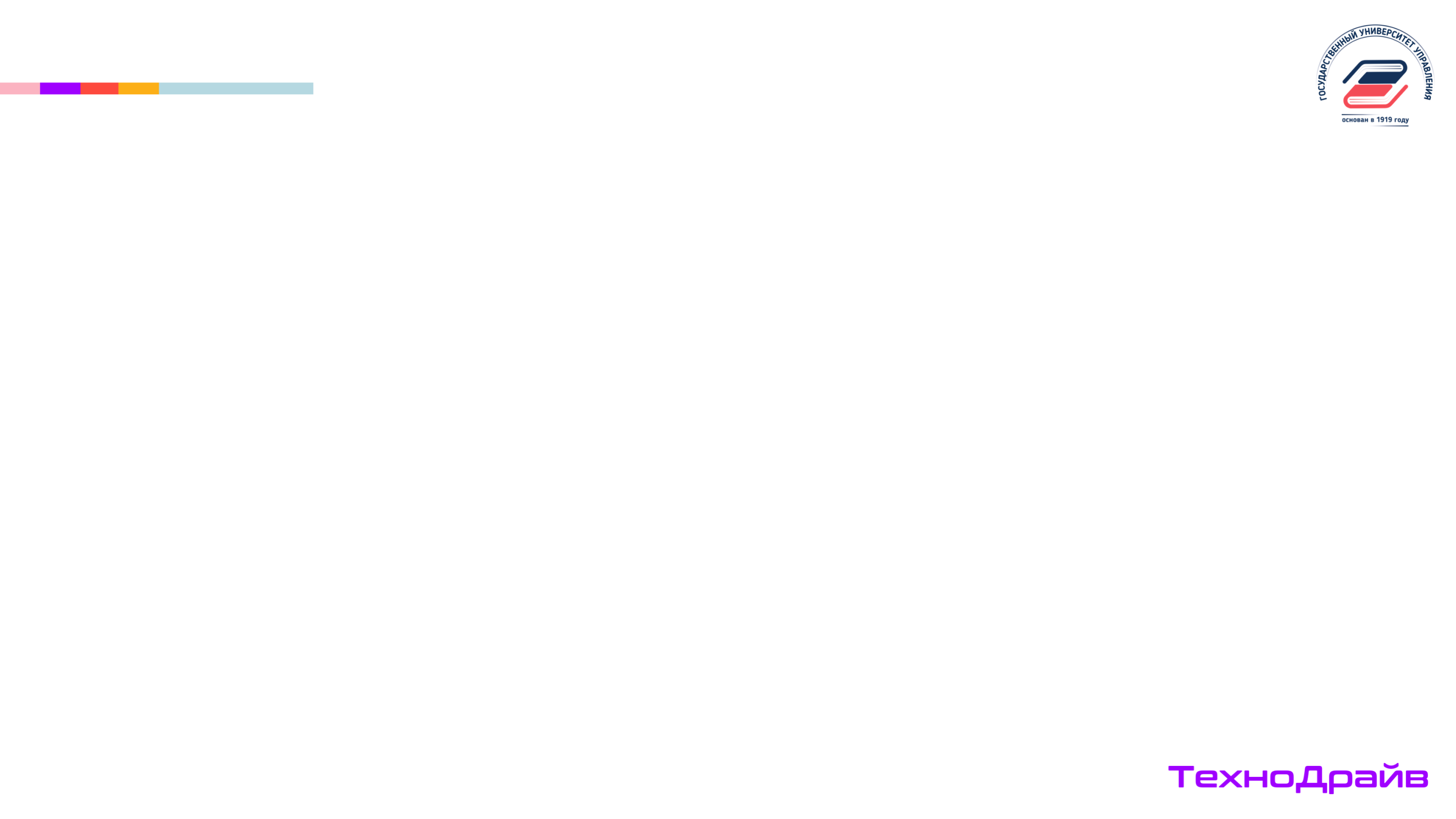 Название раздела
ПРЕИМУЩЕСТВА
1) Максимальное погружение в процесс благодаря полной реалистичности.

2) Возможность проводить занятия в обычном учебном классе

3) Отсутствие необходимости использовать медицинские расходные материалы и инструменты.

4) Отработка самых сложных операций без угрозы для жизни пациента.
3
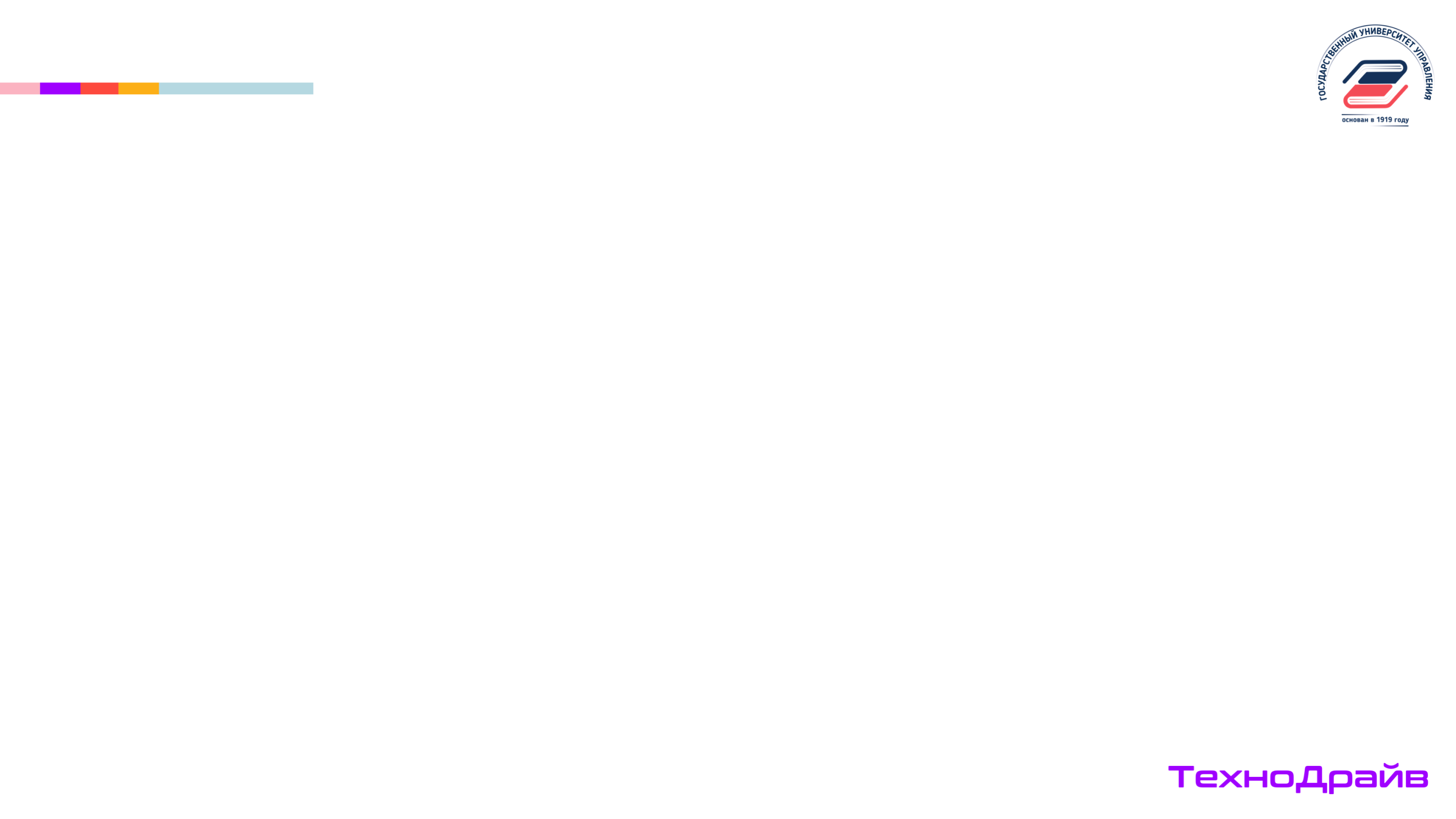 Название раздела
РЕЗУЛЬТАТЫ ПРОВЕДЕННОГО ОПРОСА
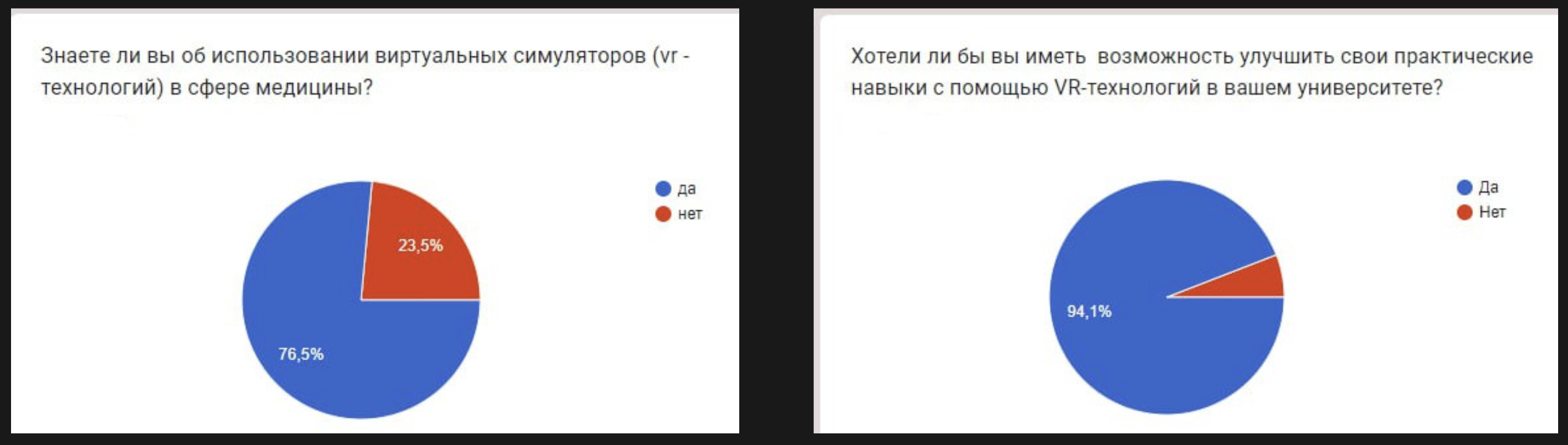 3
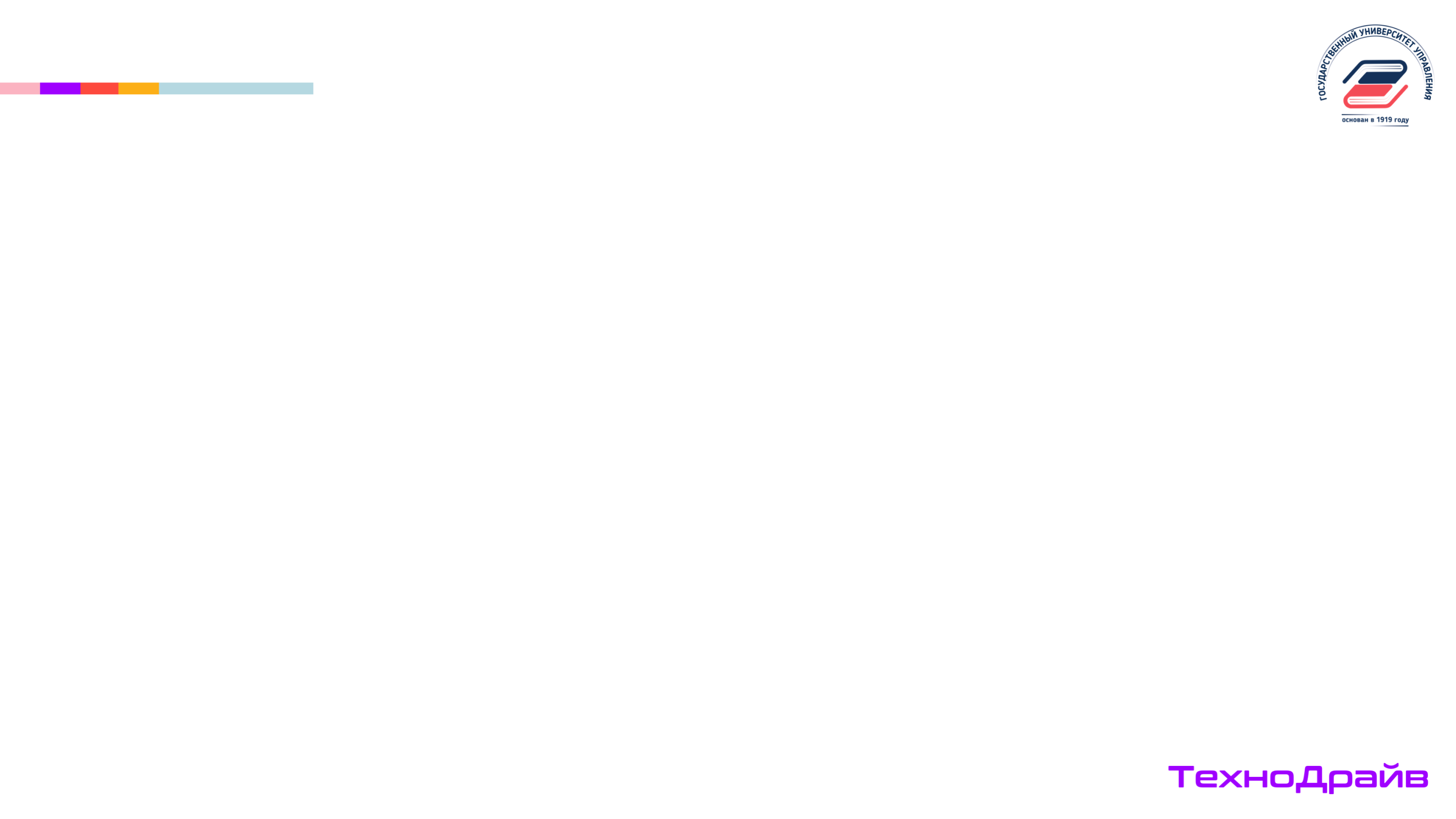 Название раздела
РЕЗУЛЬТАТЫ ПРОВЕДЕННОГО ОПРОСА
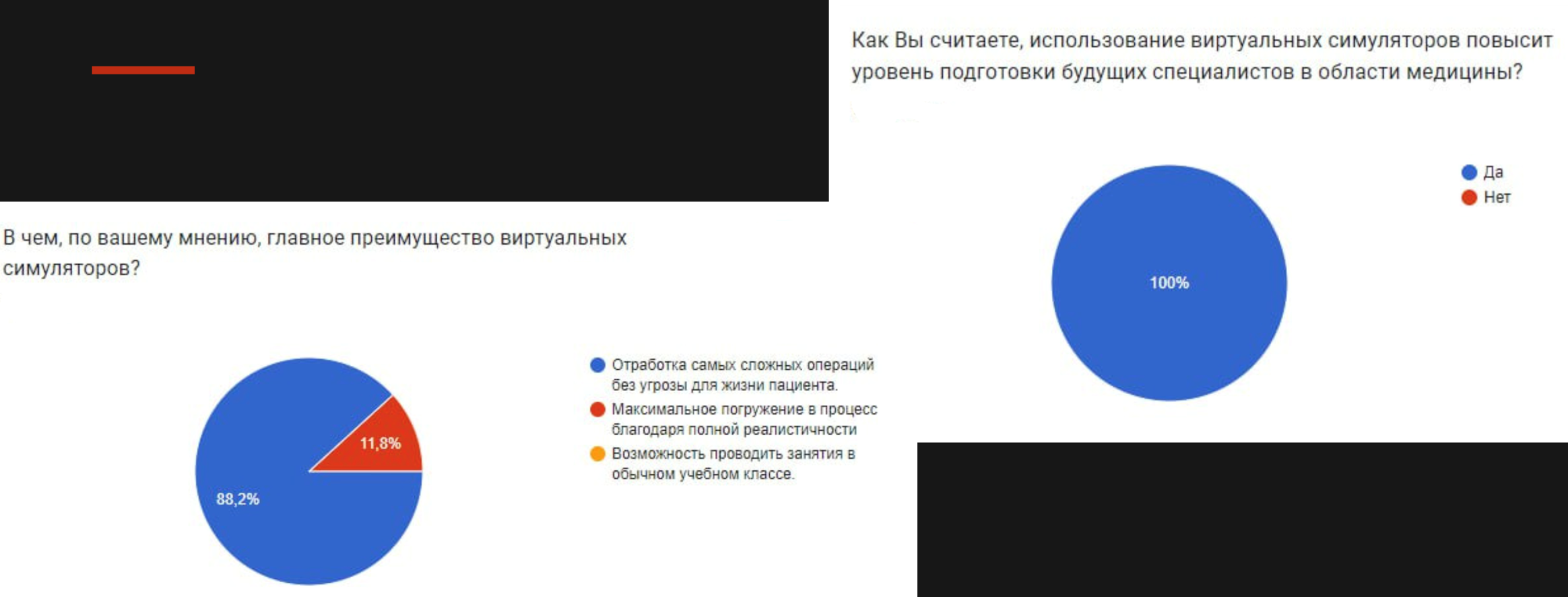 3
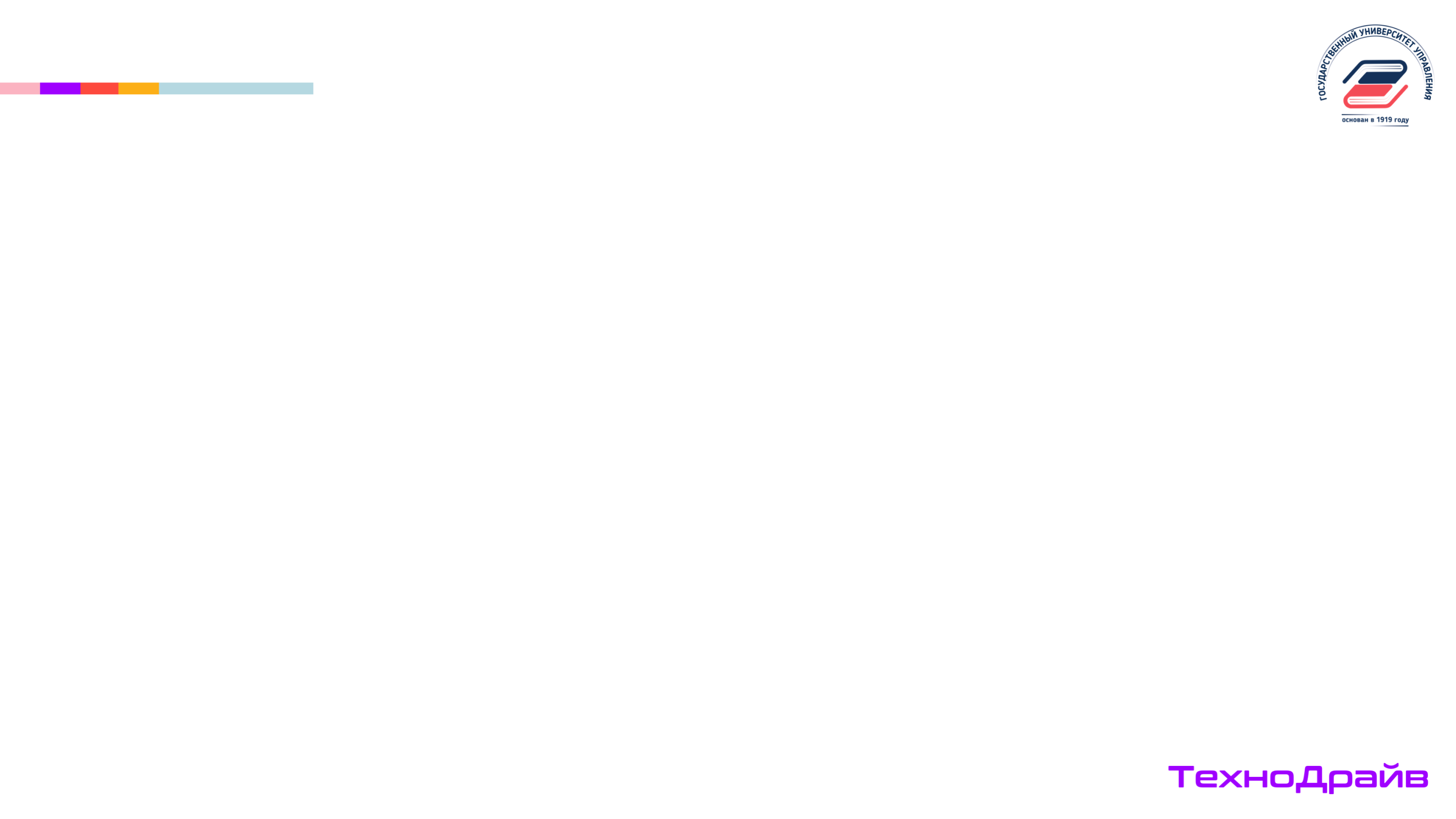 Название раздела
«ЗВЕЗДНАЯ КАРТА»
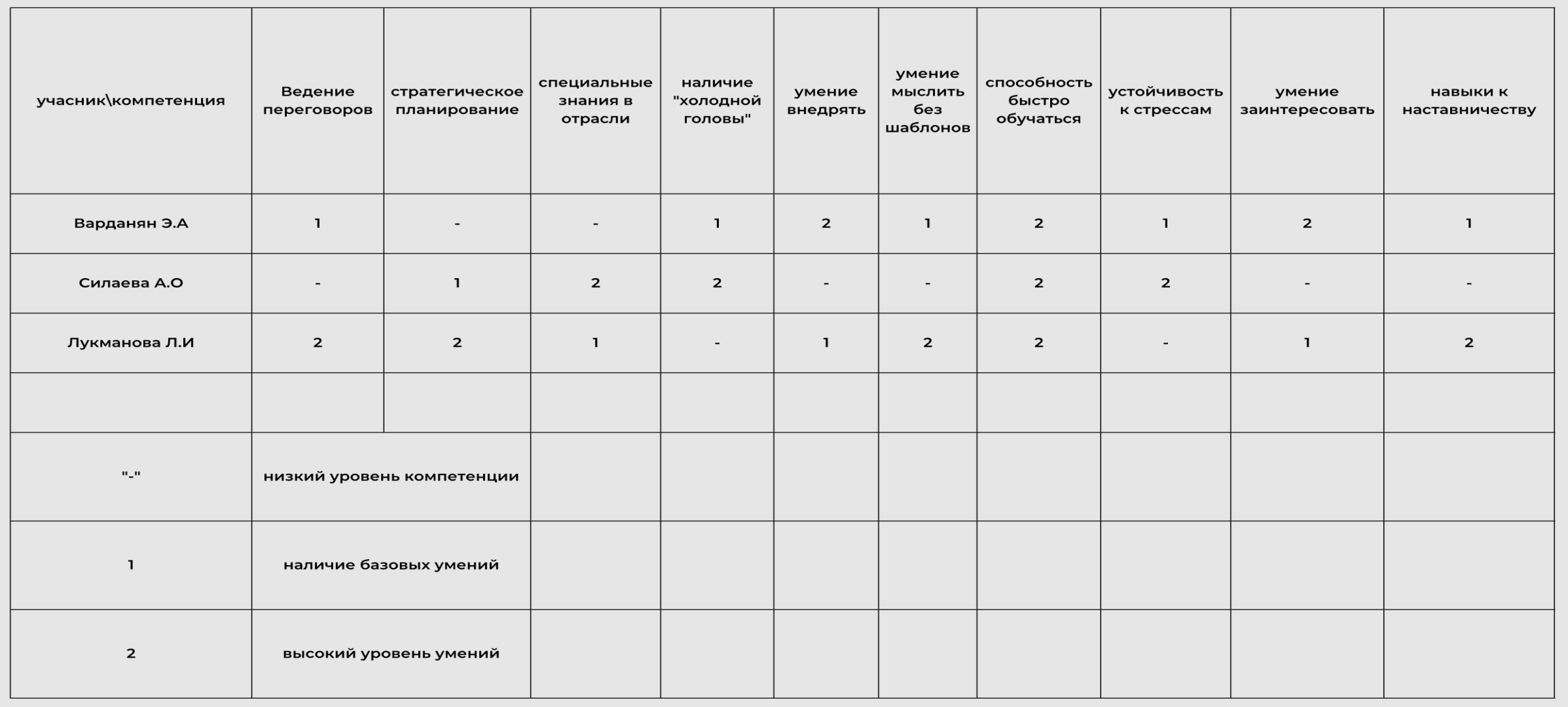 3
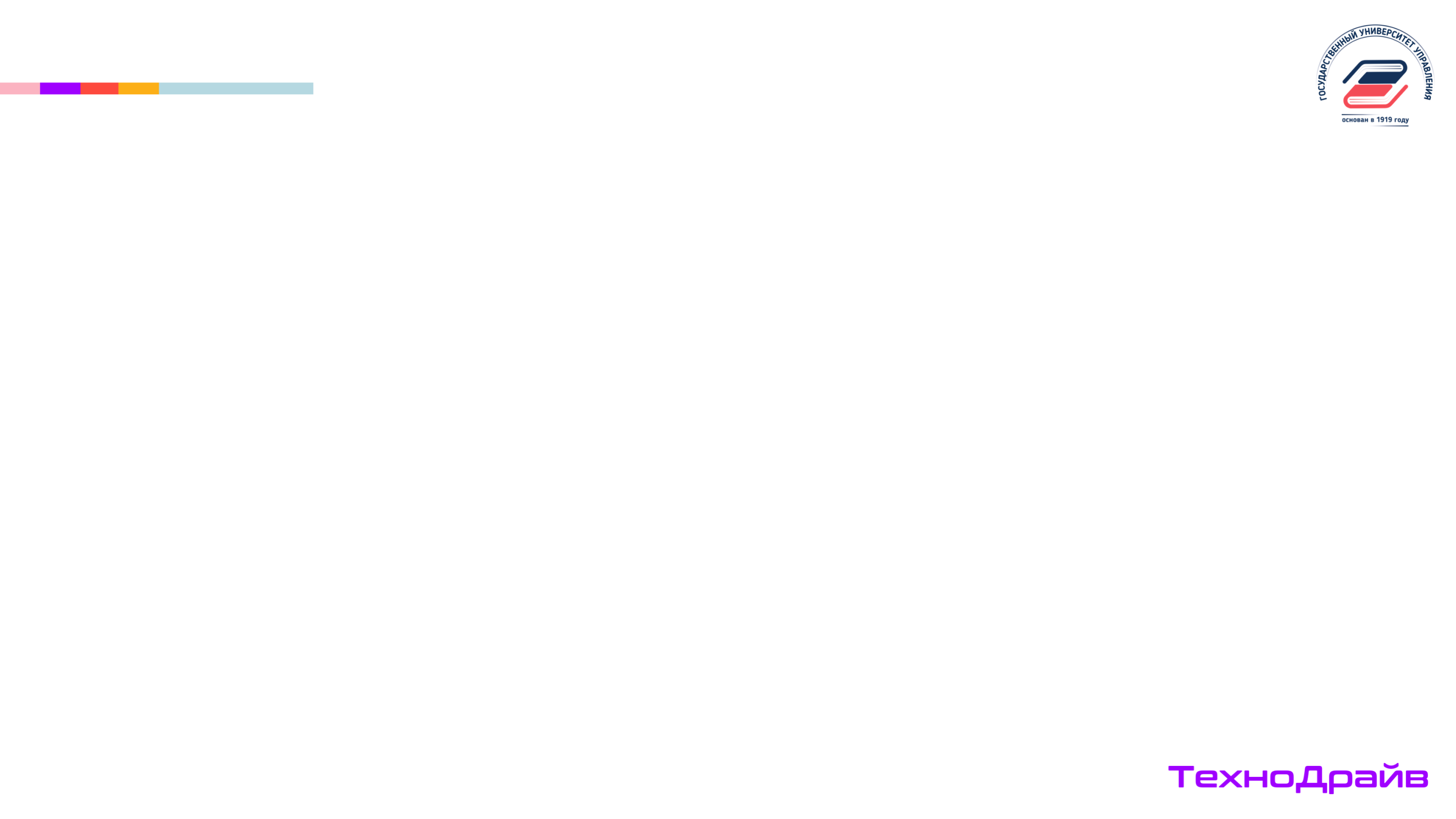 Название раздела
ДИАГРАММА ГАНТА
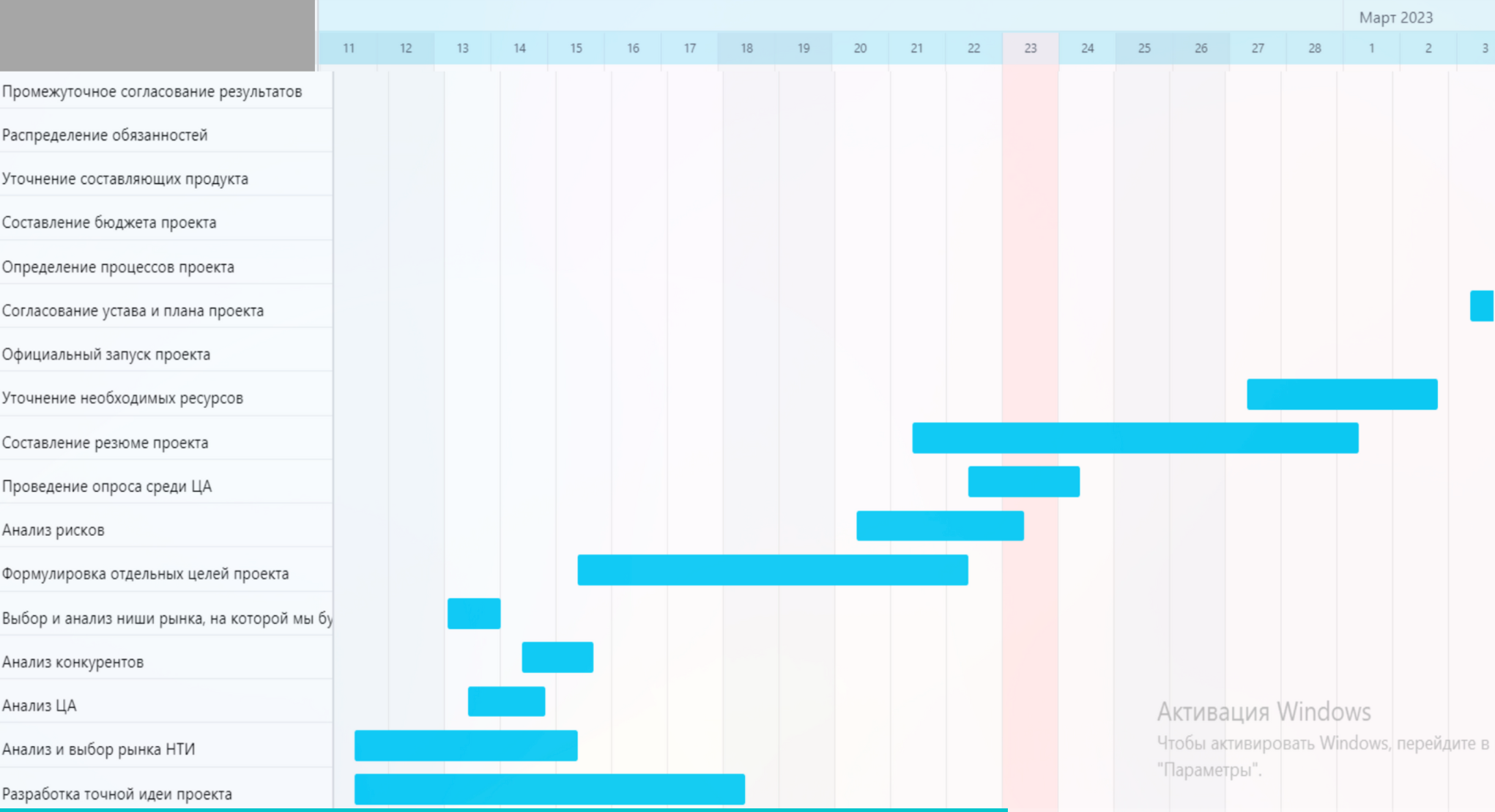 3
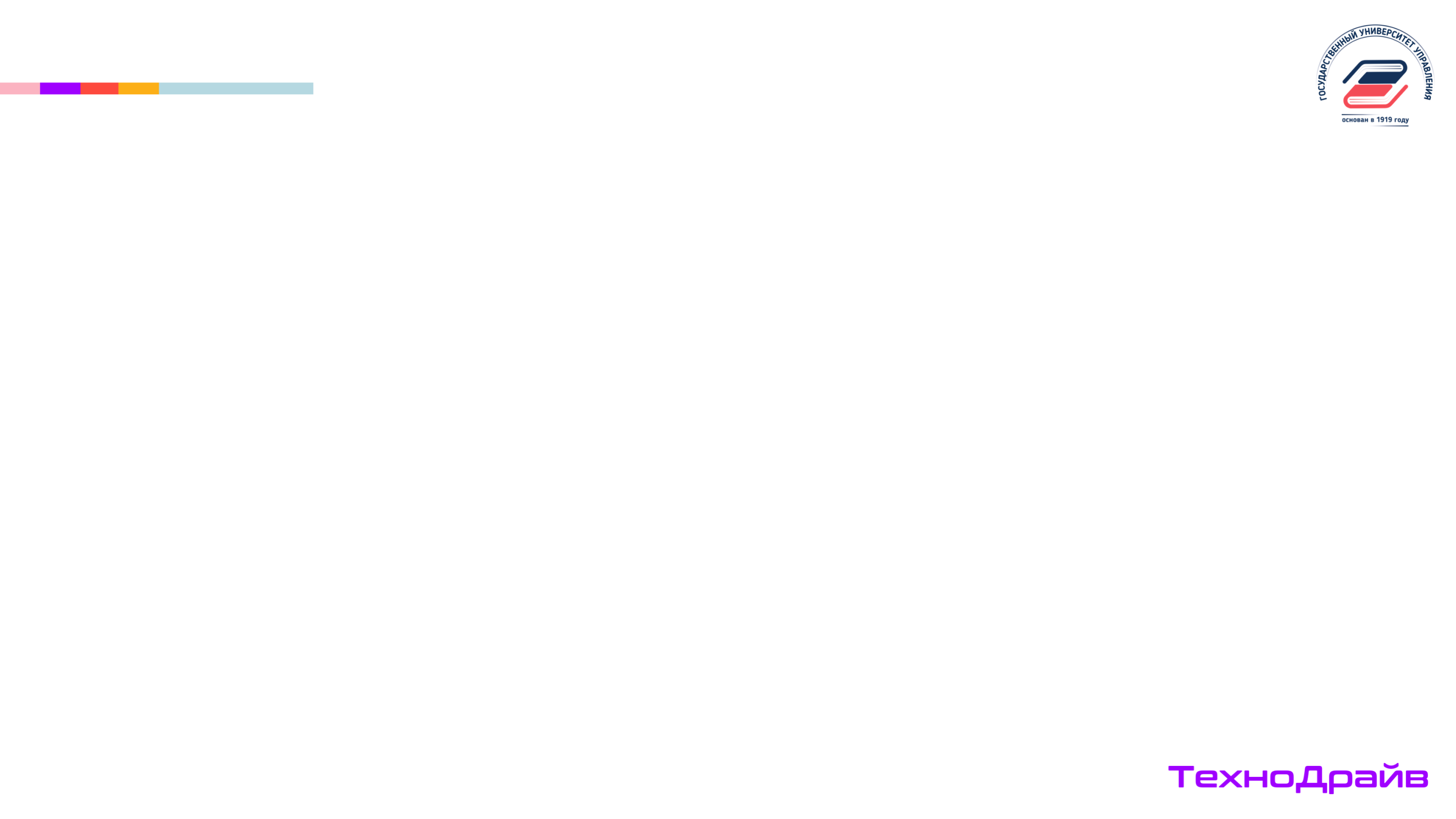 Название раздела
ДИАГРАММА ГАНТА
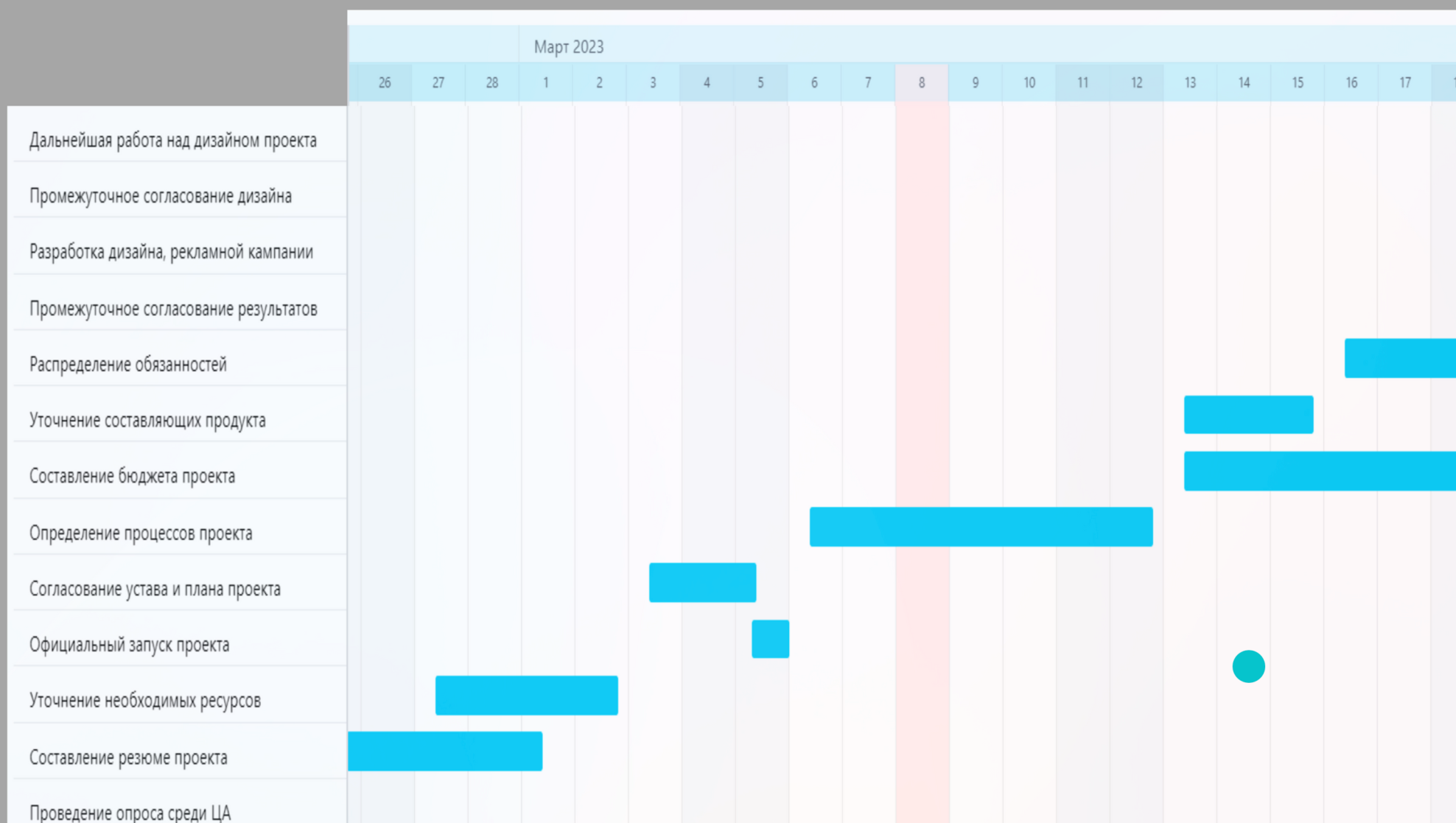 3
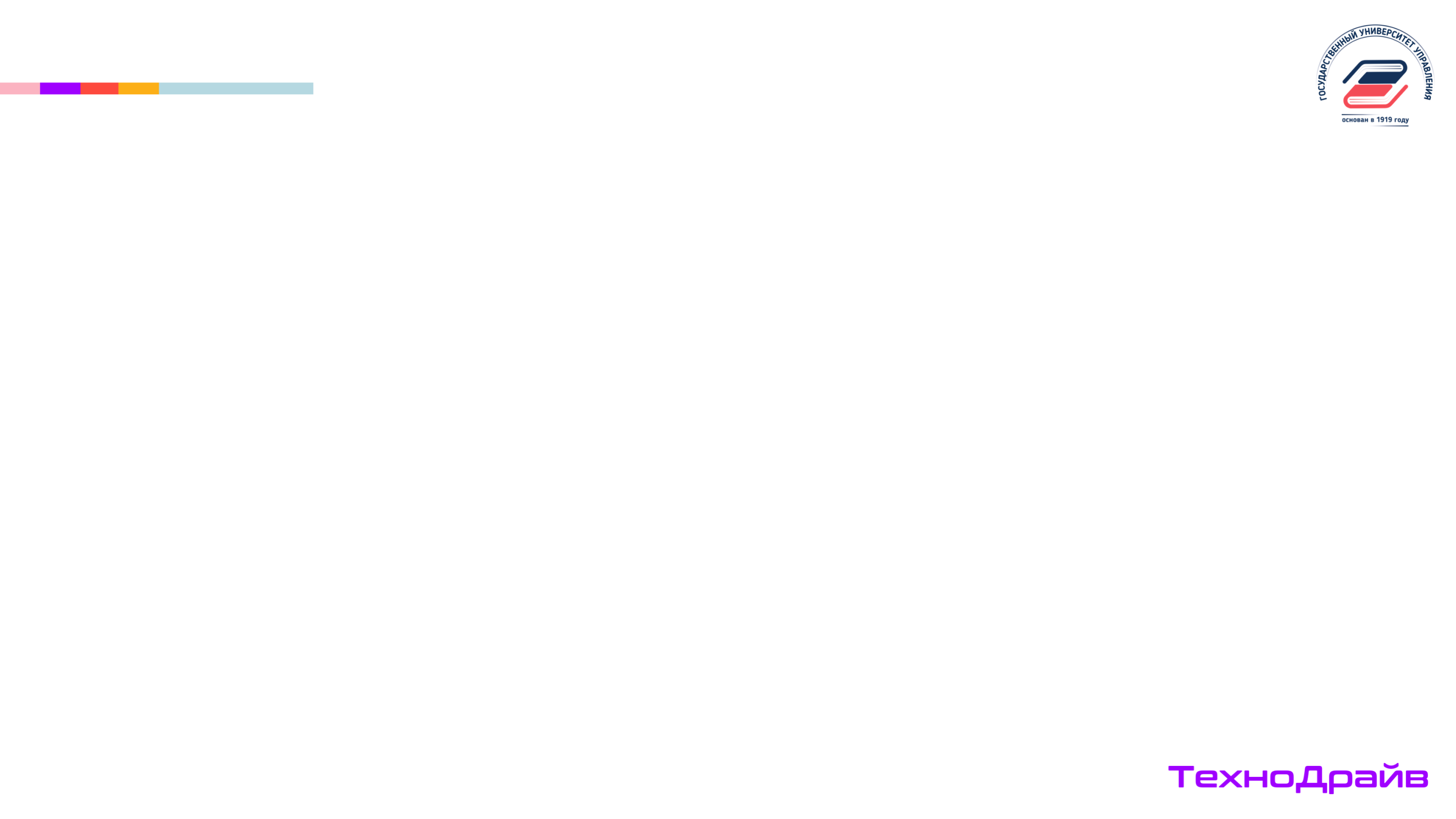 Название раздела
ДИАГРАММА ГАНТА
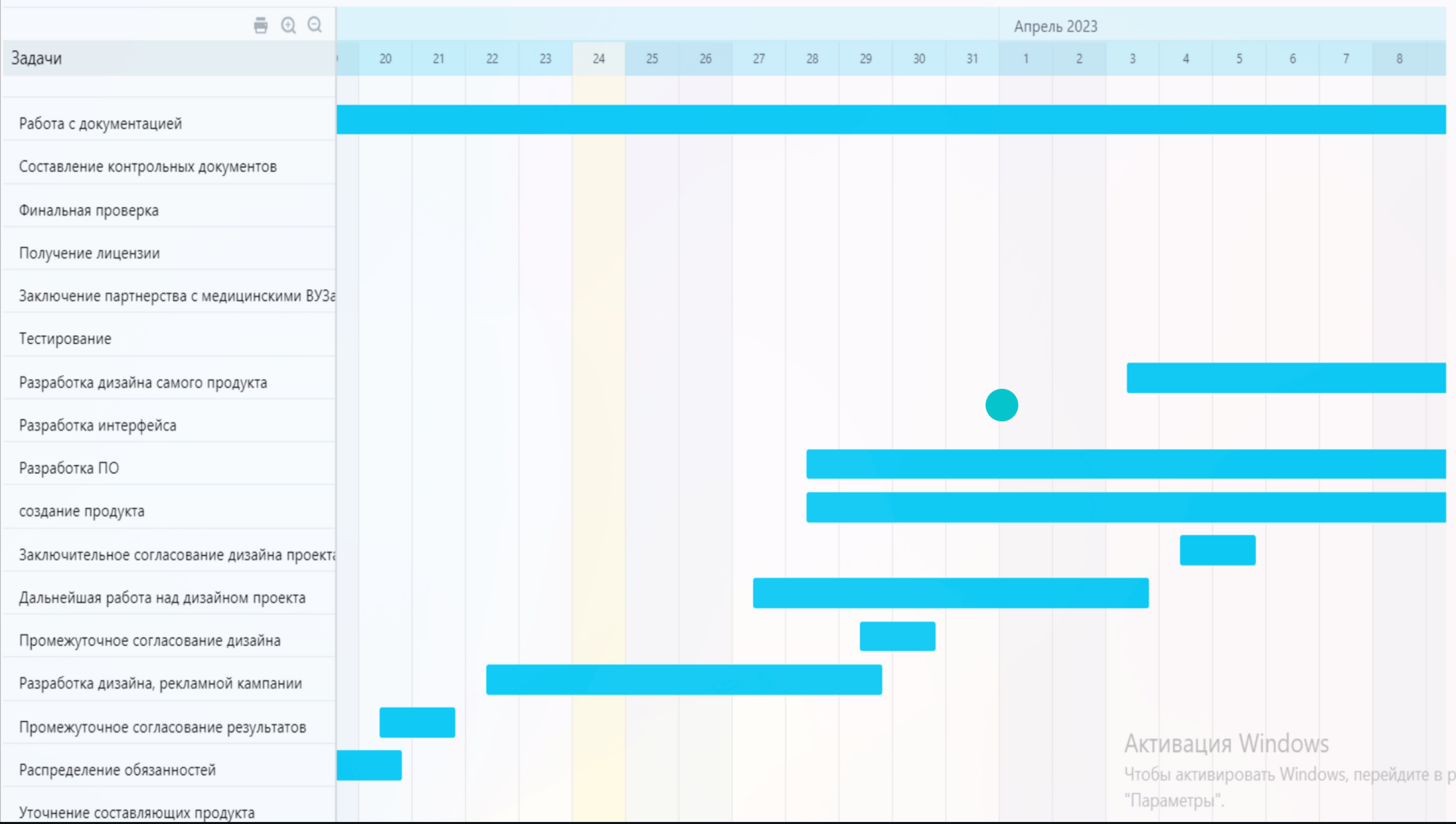 3
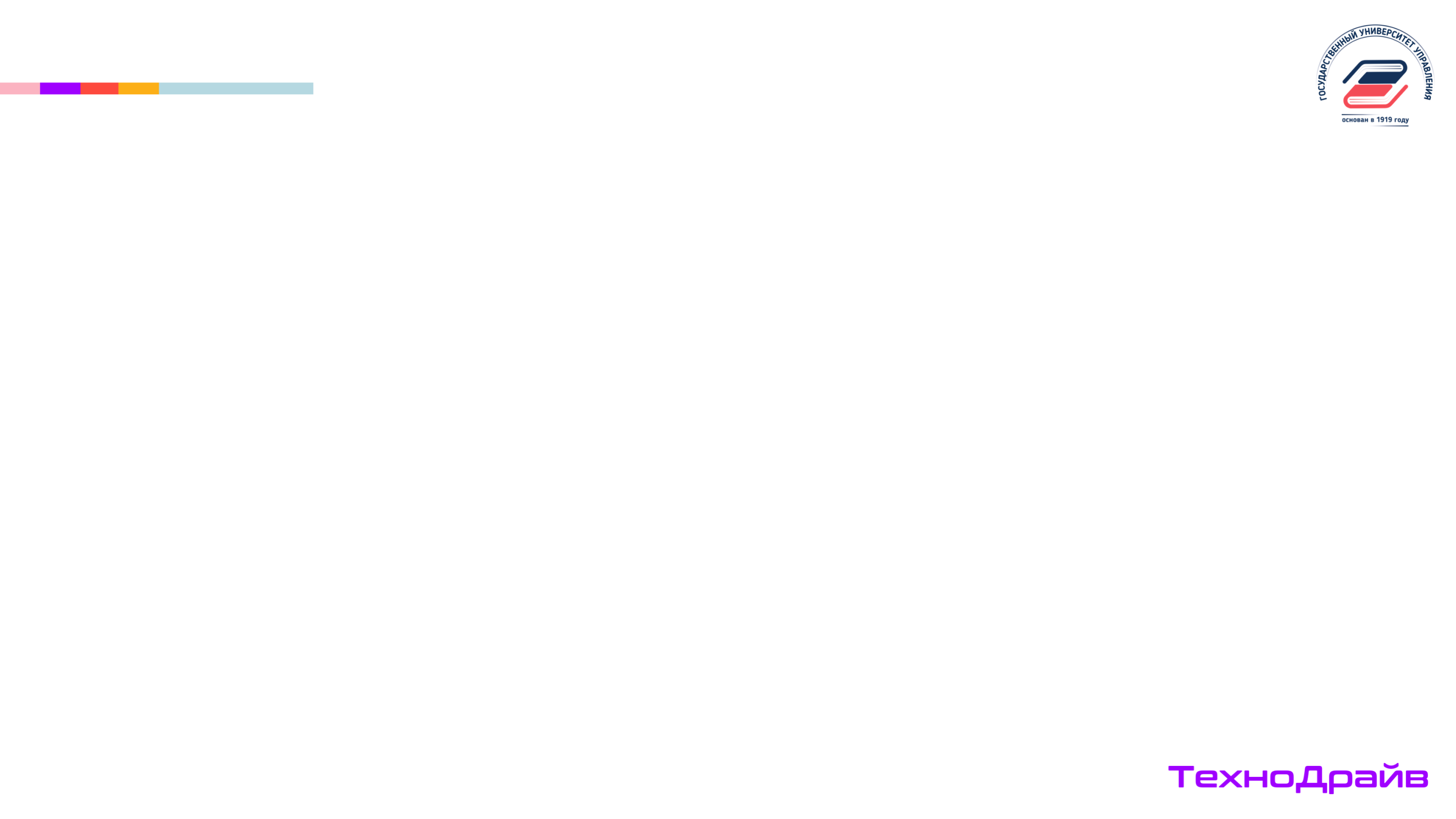 Название раздела
ДИАГРАММА ГАНТА
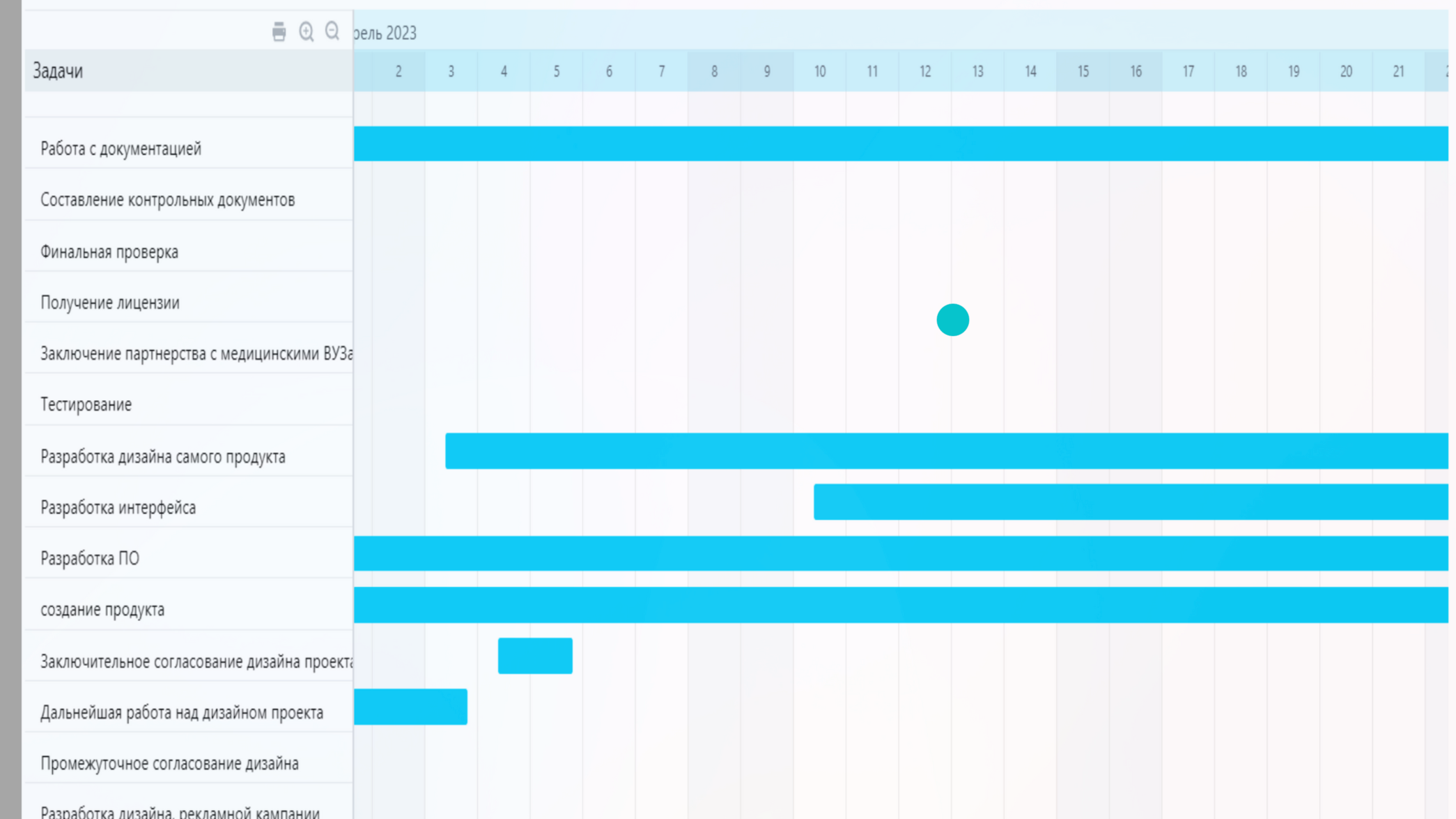 3
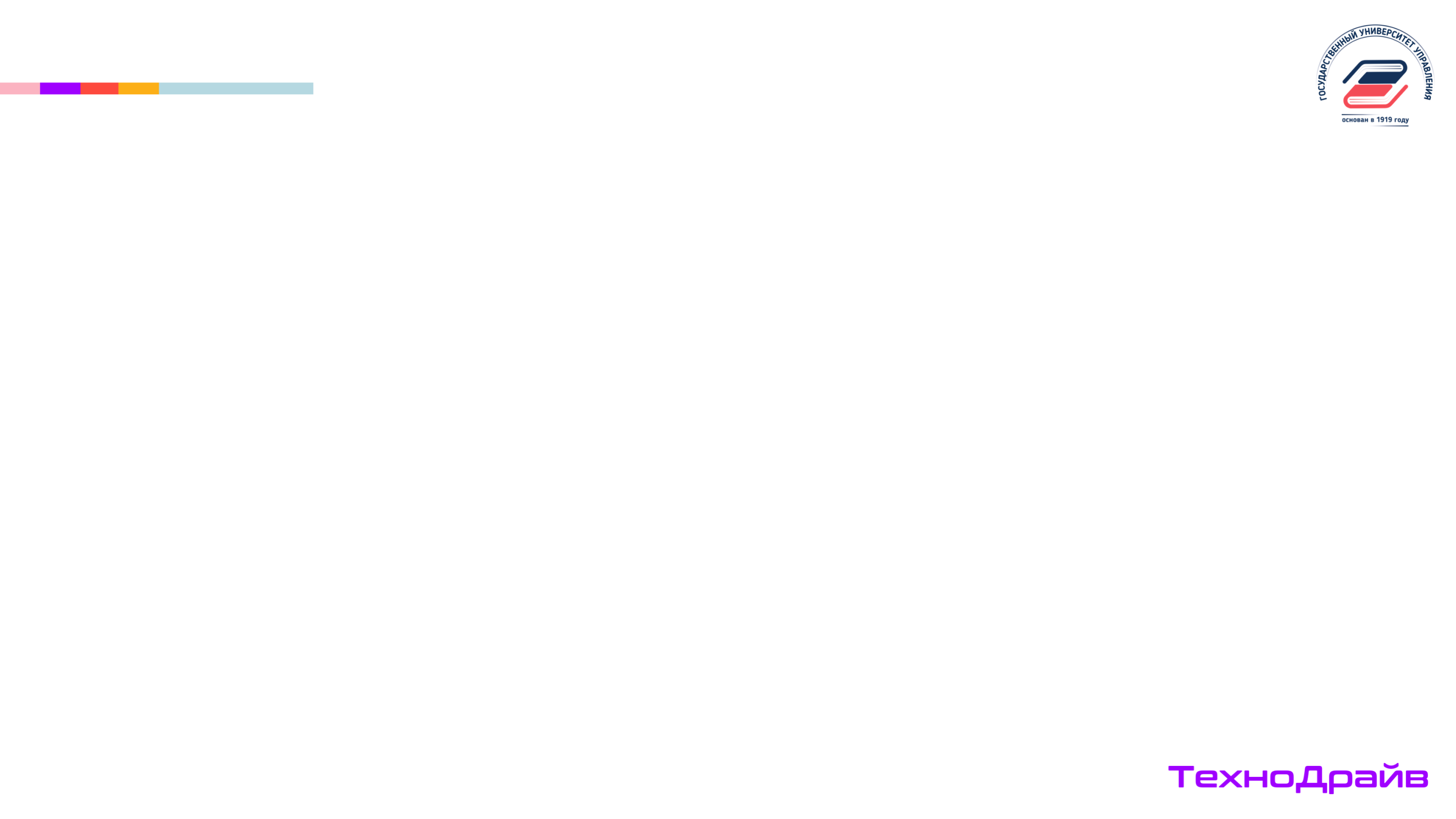 Название раздела
ДИАГРАММА ГАНТА
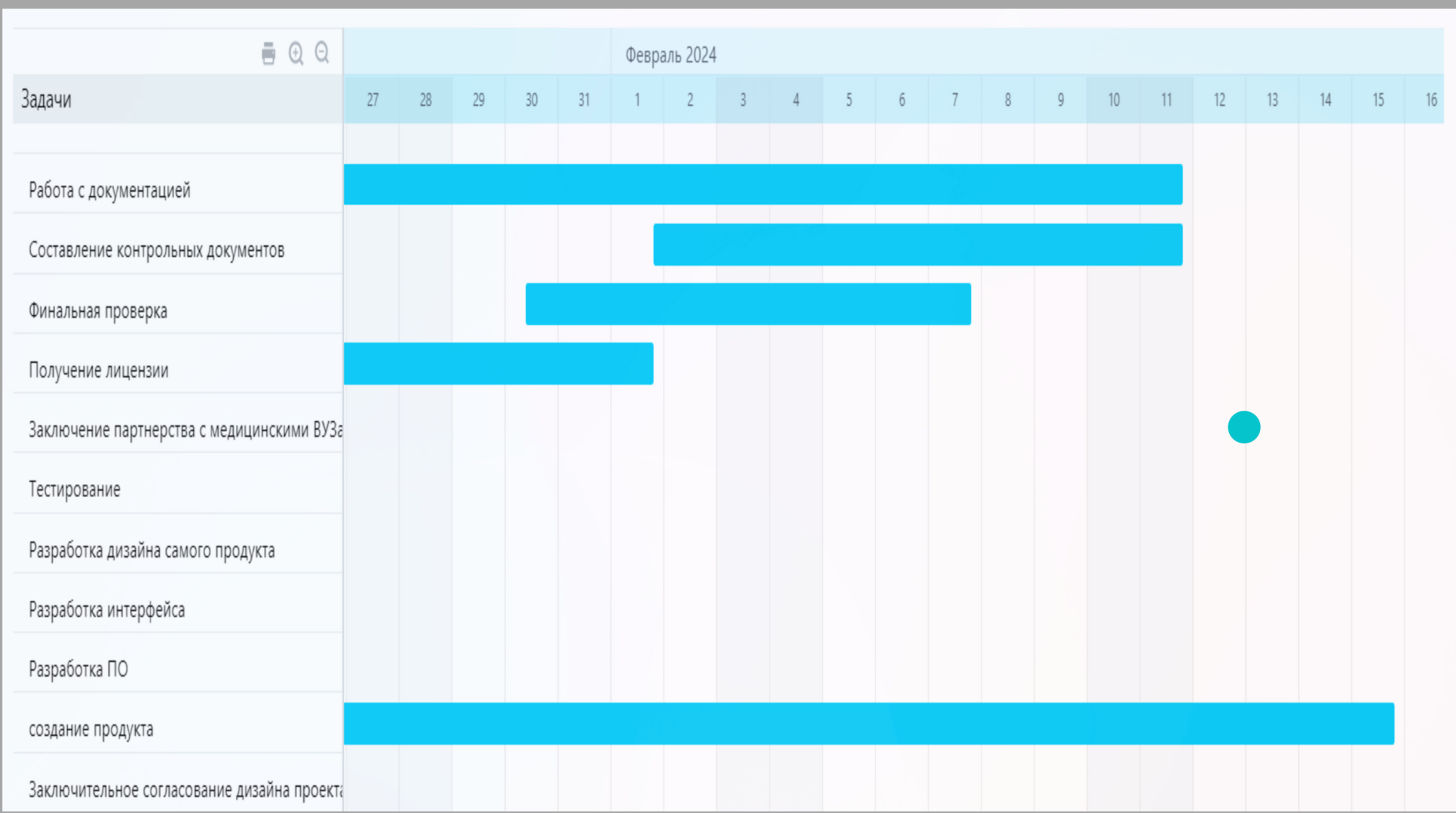 3
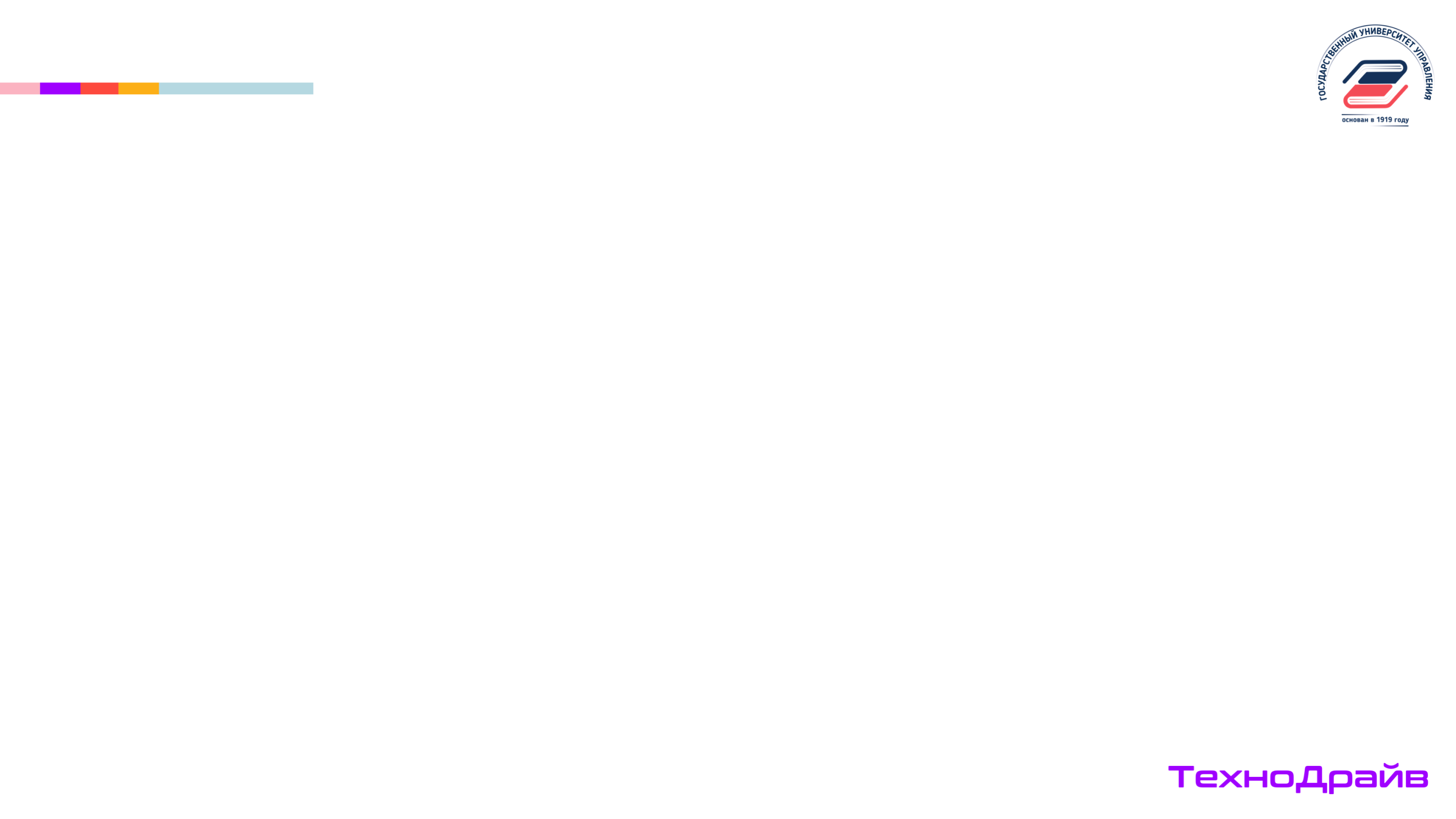 Название раздела
ДИАГРАММА ГАНТА
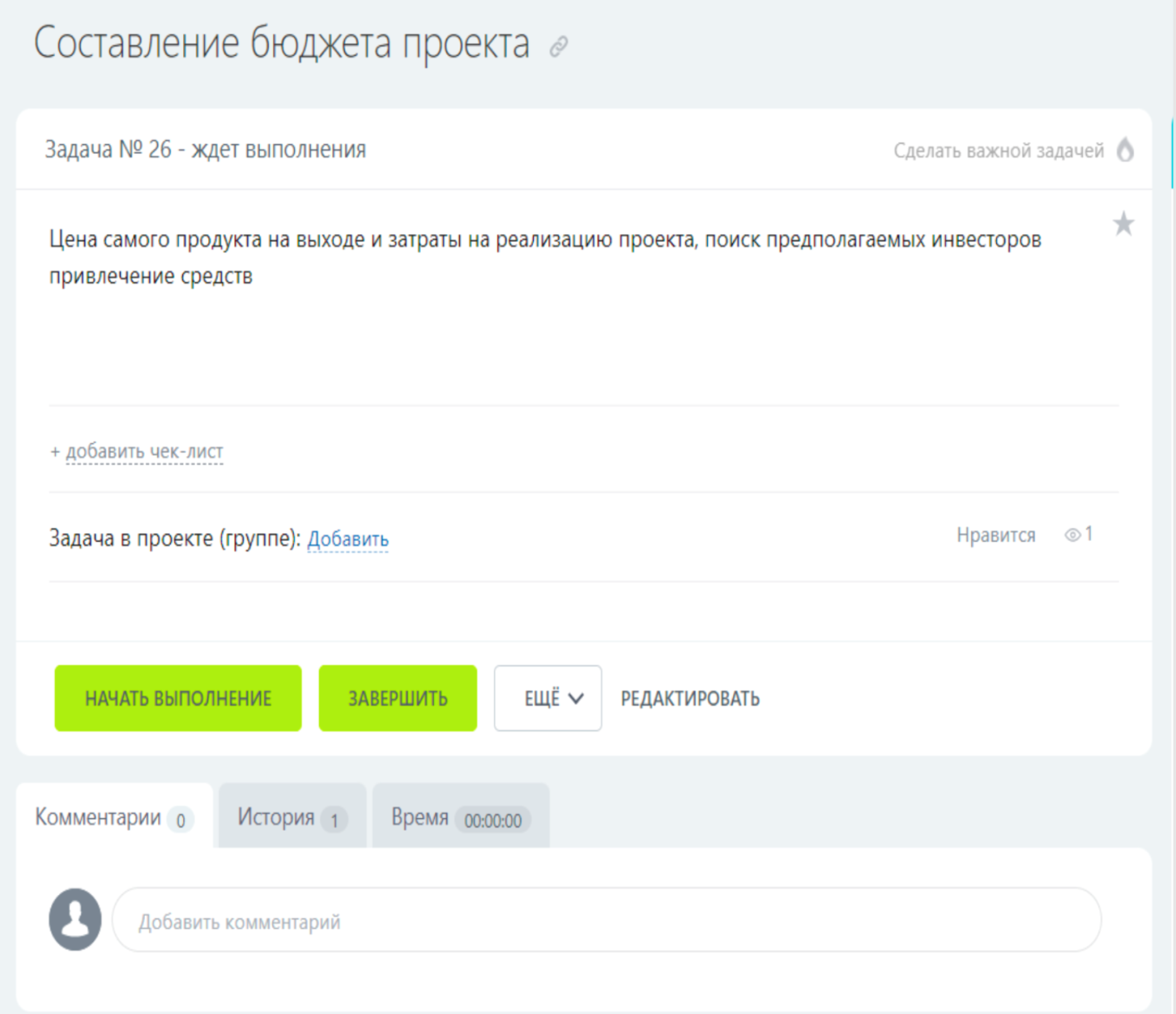 СДР
6
7
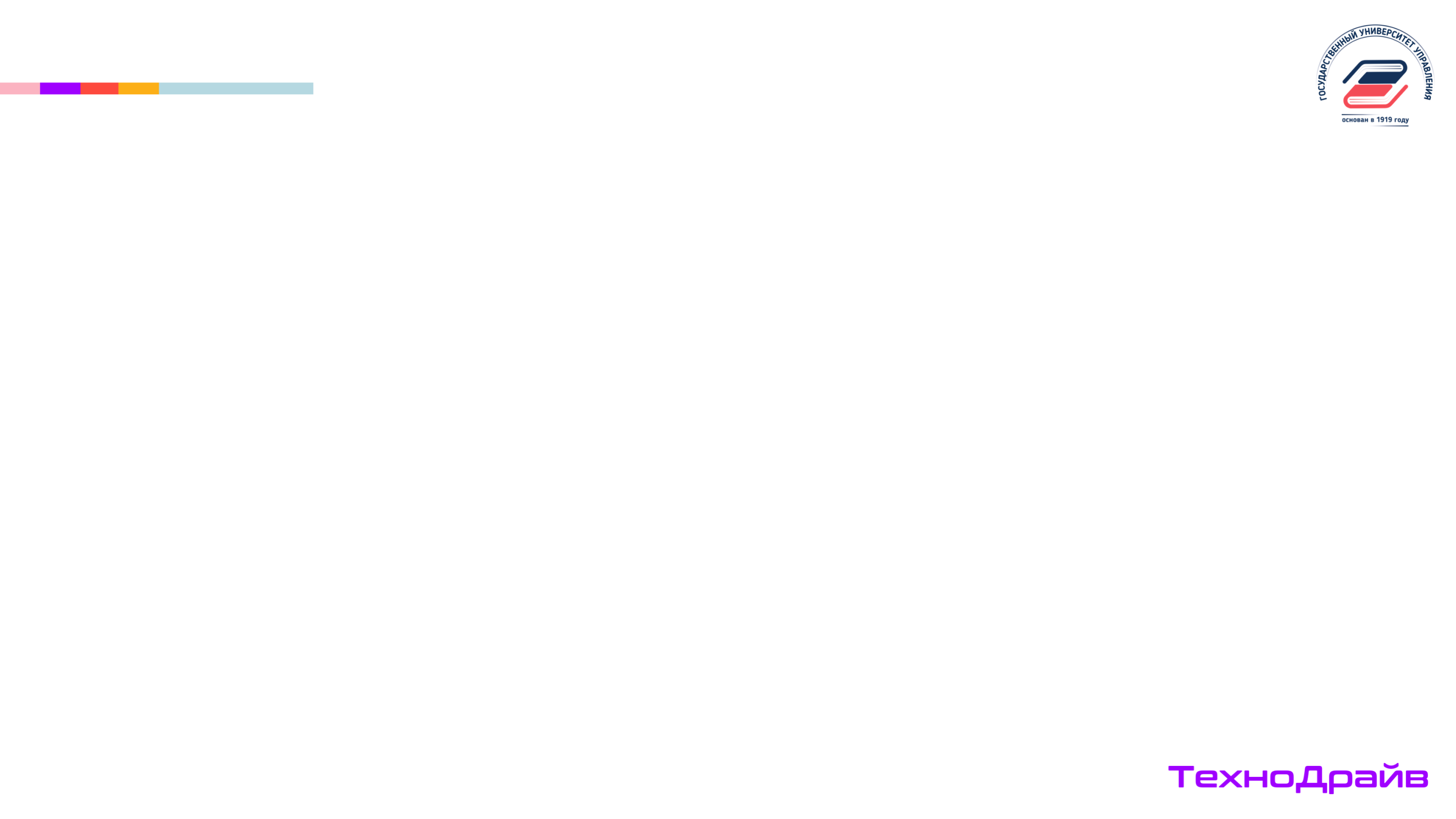 Название раздела
СТЕЙХКОЛДЕРЫ
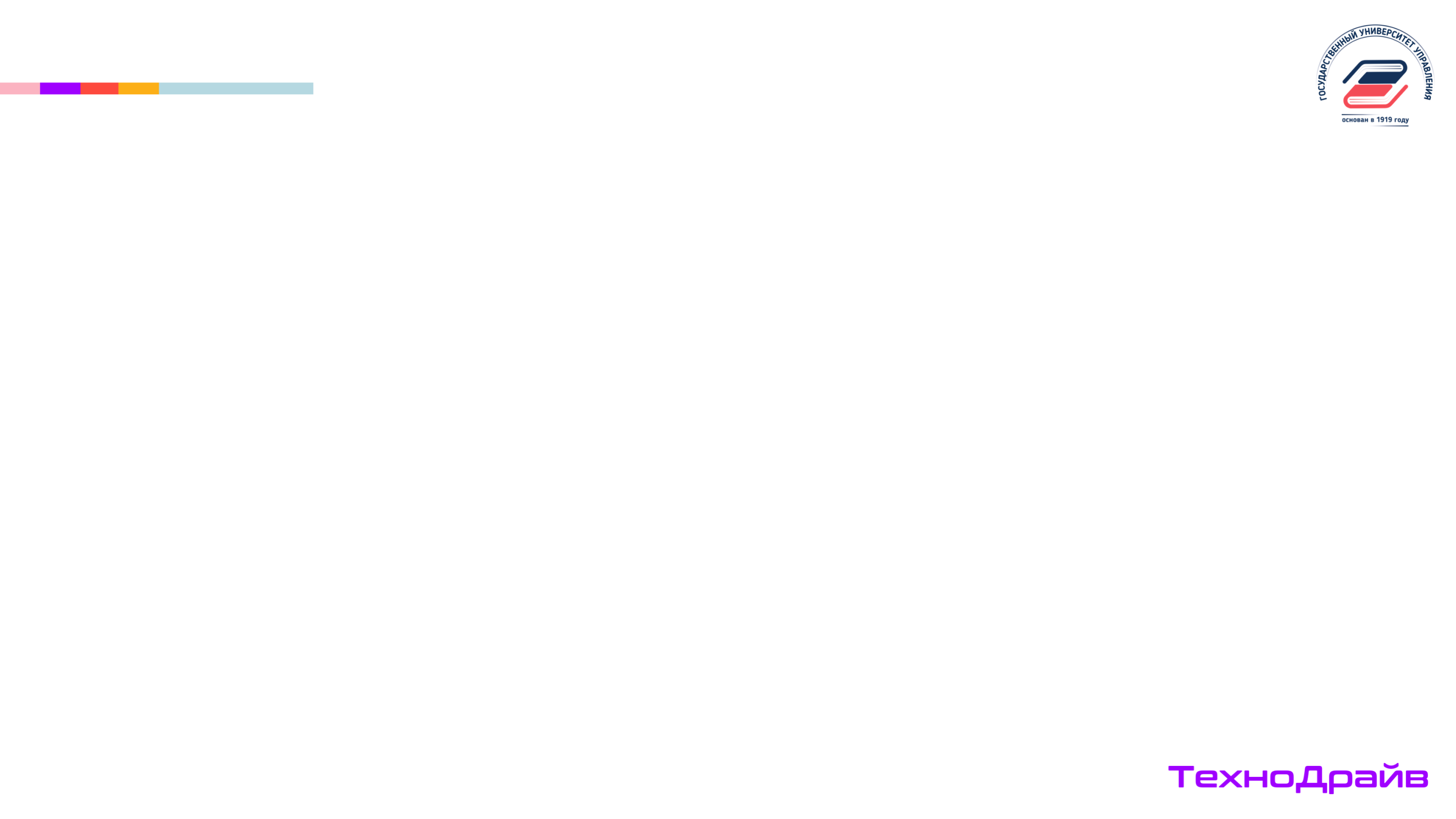 7
7
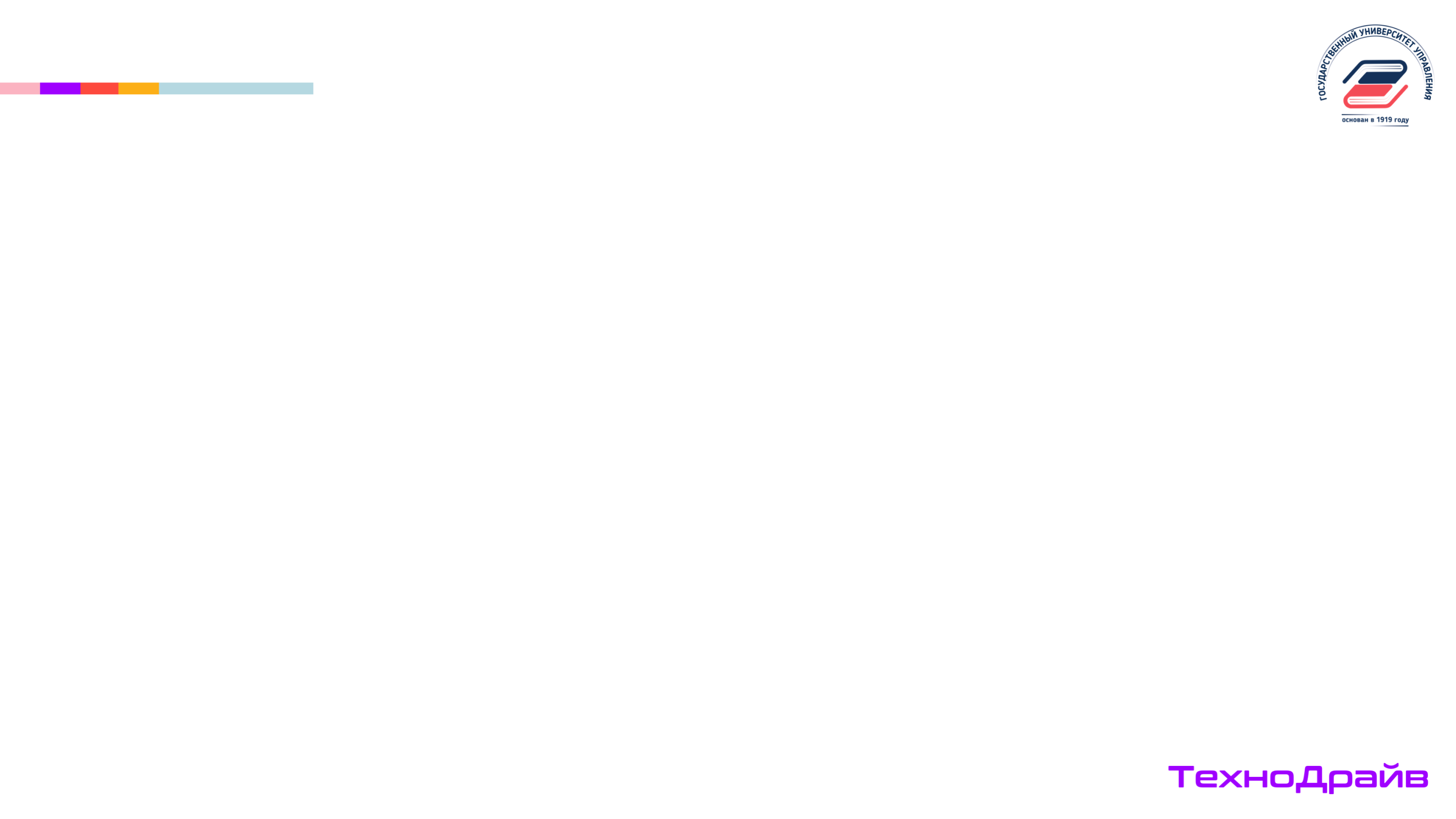 Название раздела
БЮДЖЕТ ПРОЕКТА
7
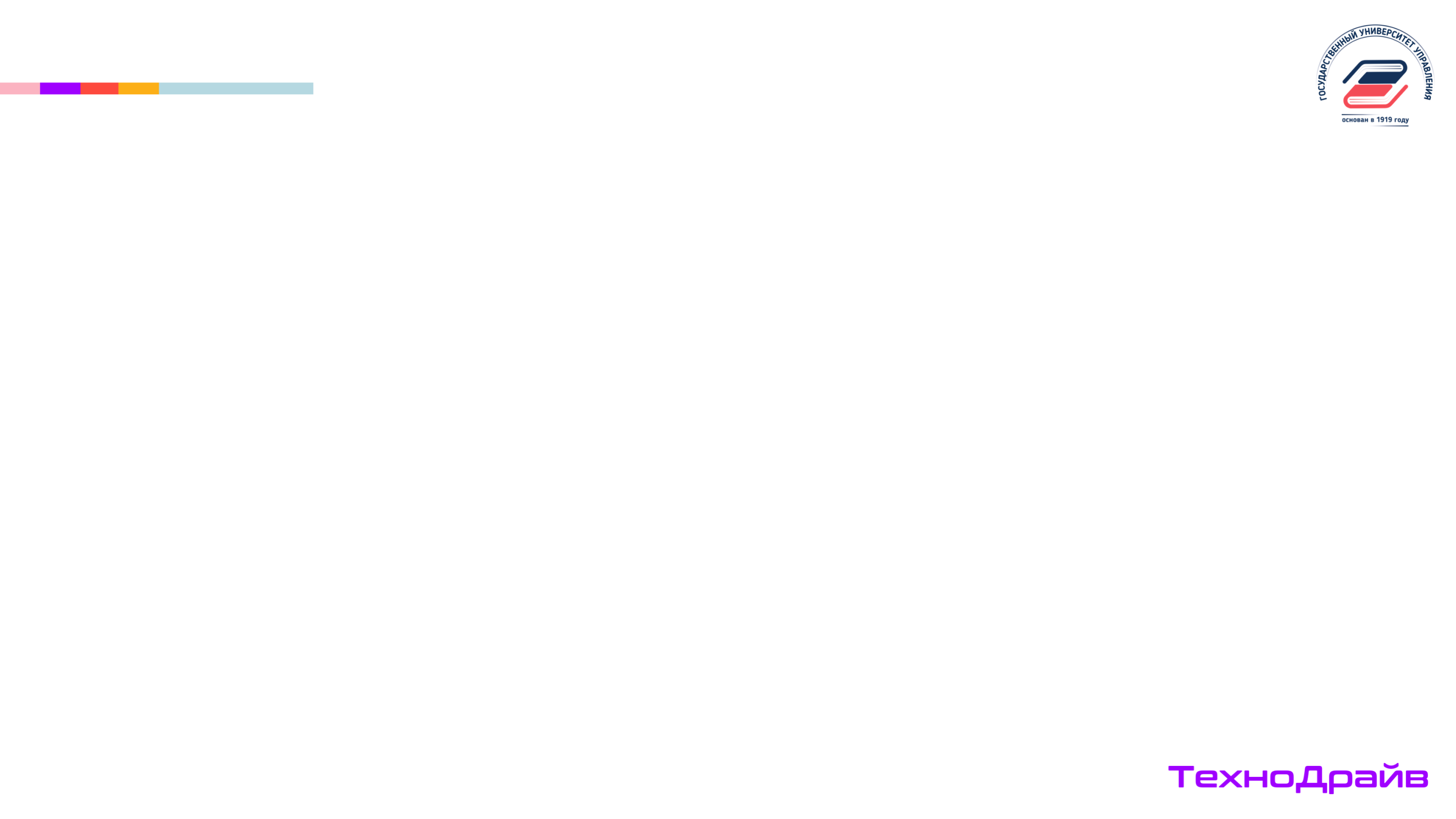 Название раздела
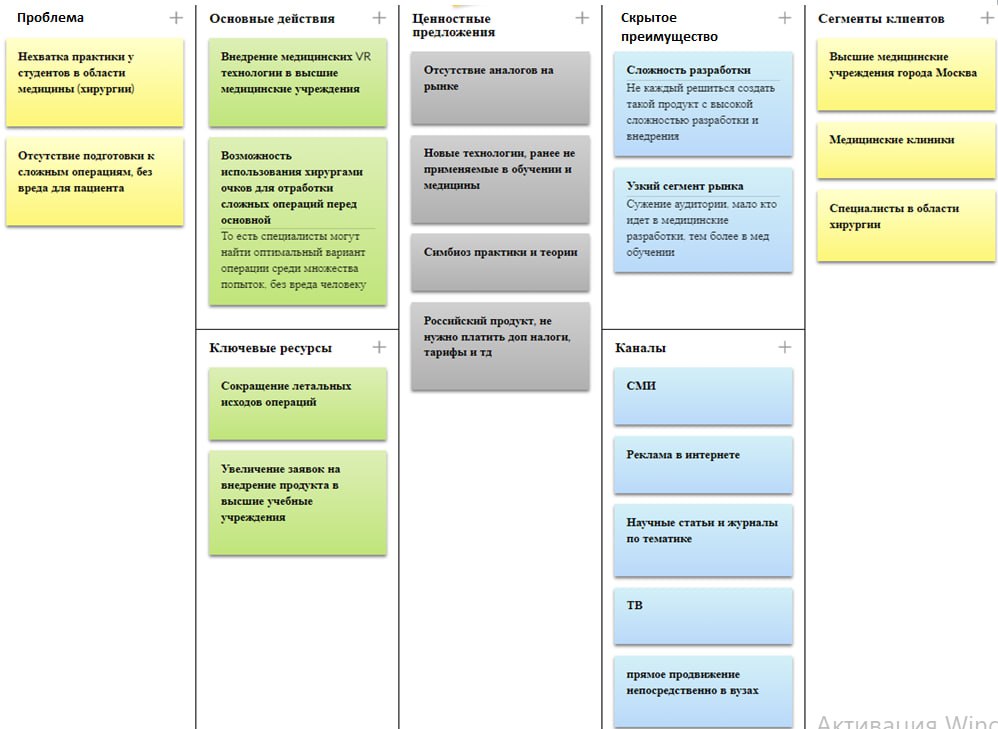 Lean canvas
7
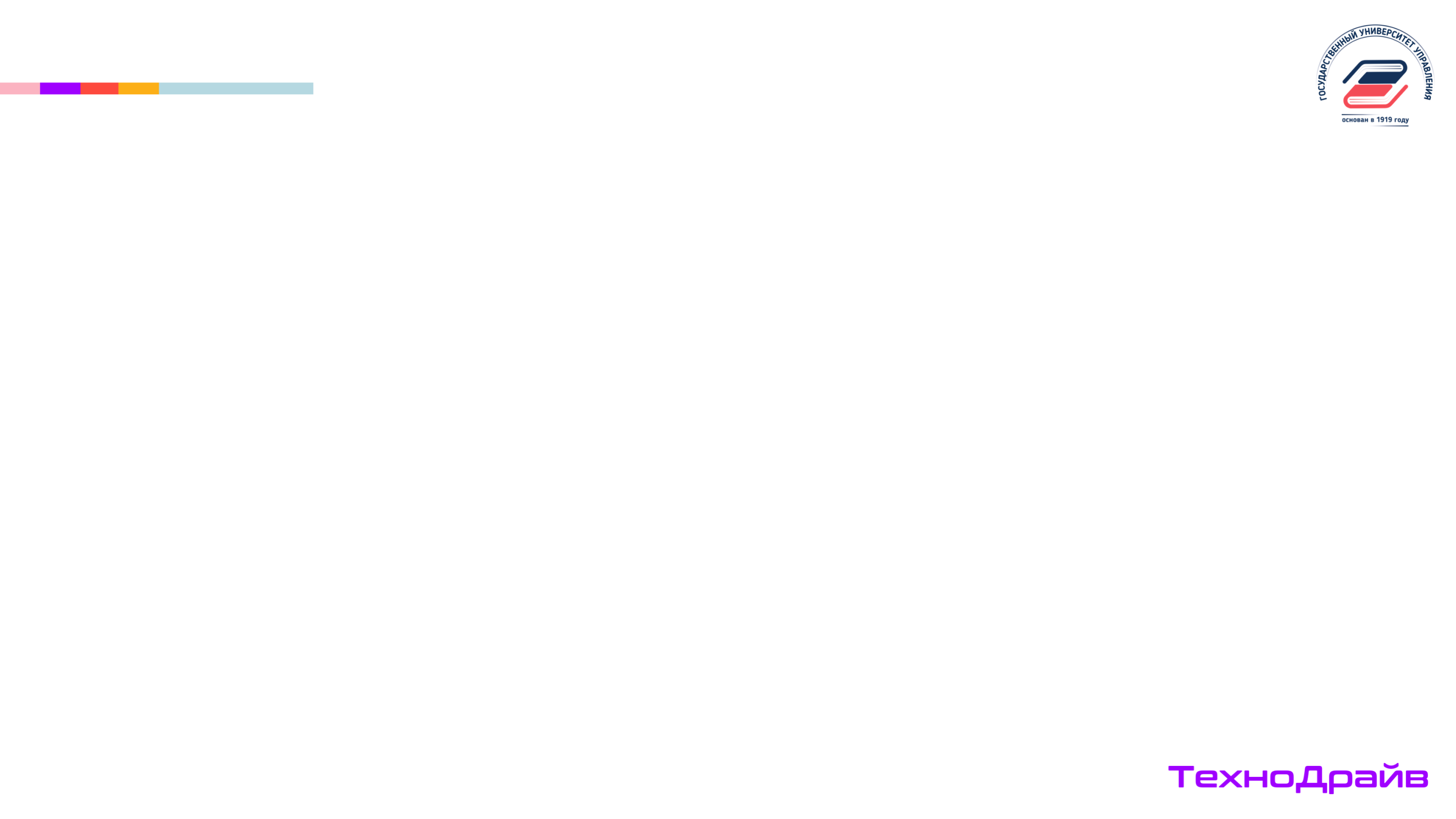 Название раздела
Lean canvas
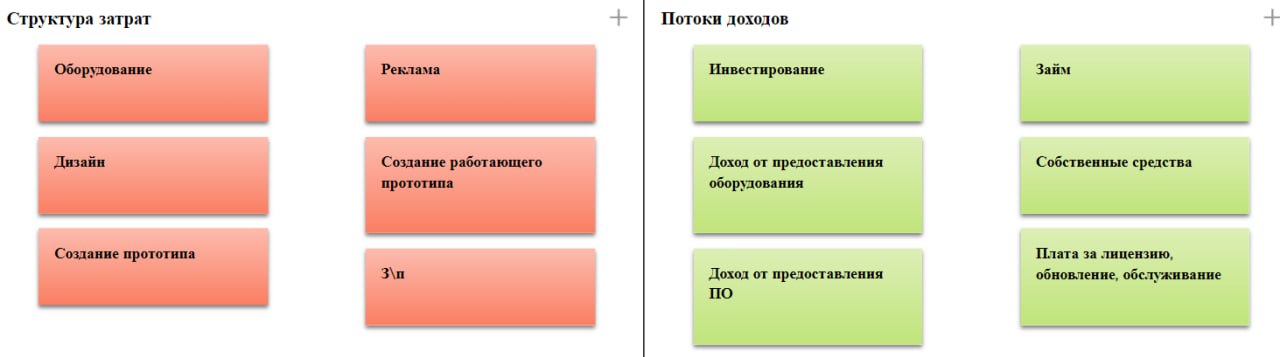 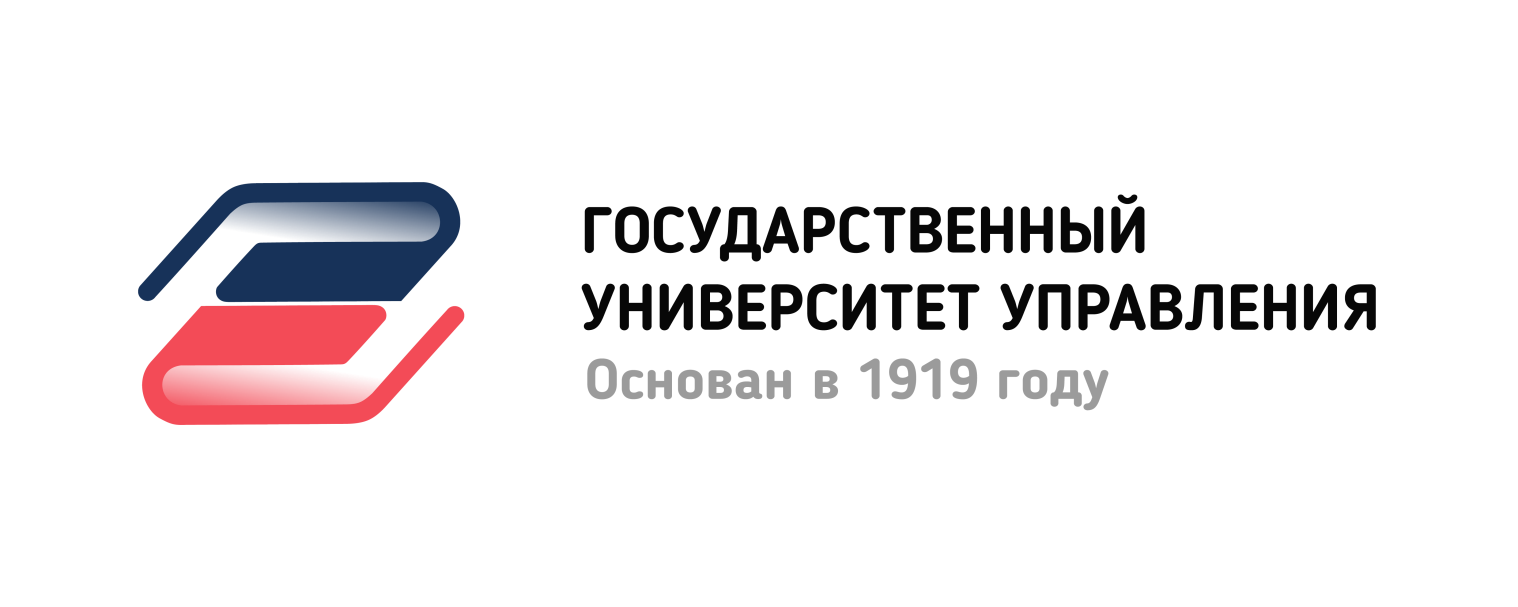 СПАСИБО!

КОНТАКТЫ:
+7(980)-734-16-62
+7(900)-132-72-61
Email asilaeva0206@list.ru
ТехноДрайв